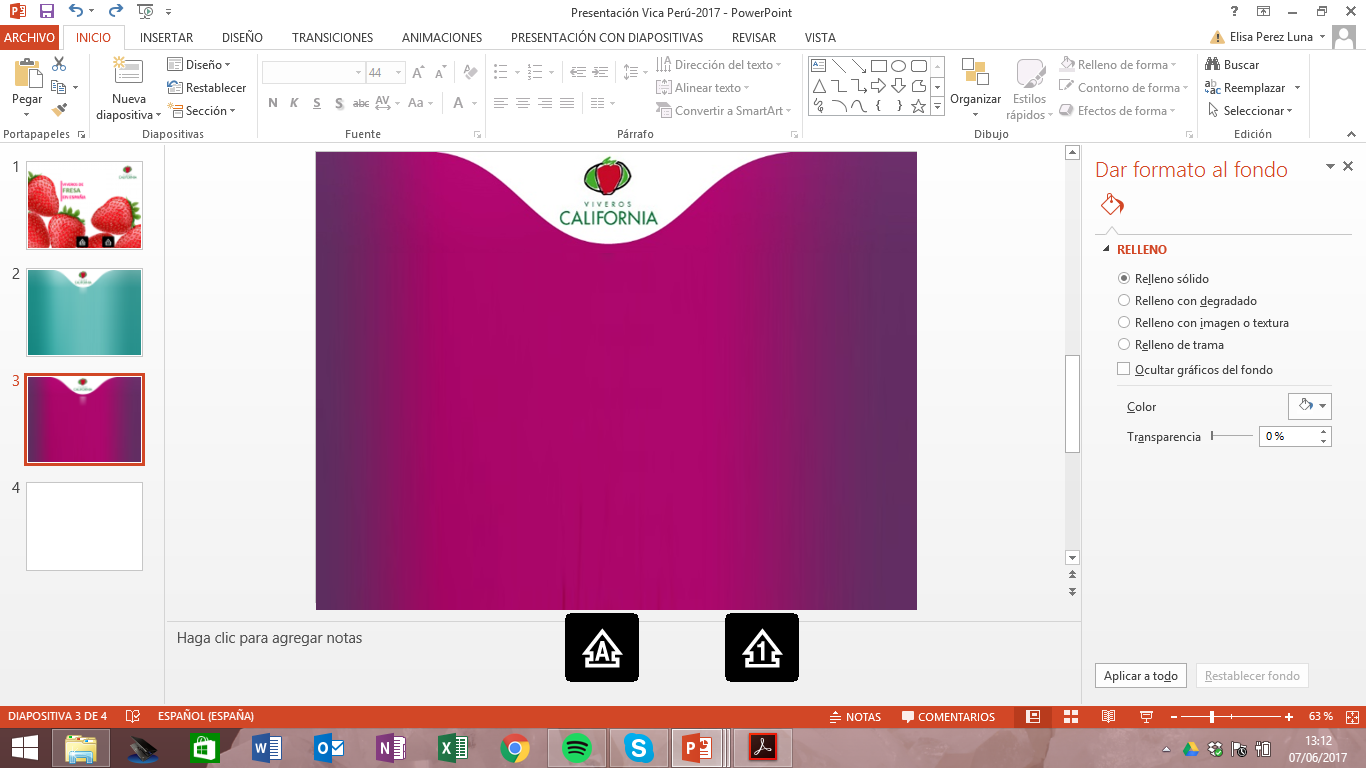 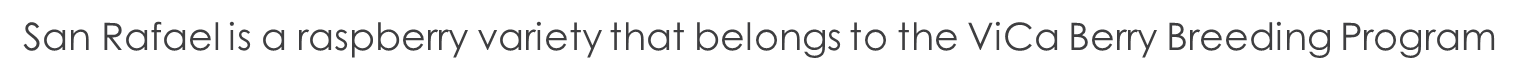 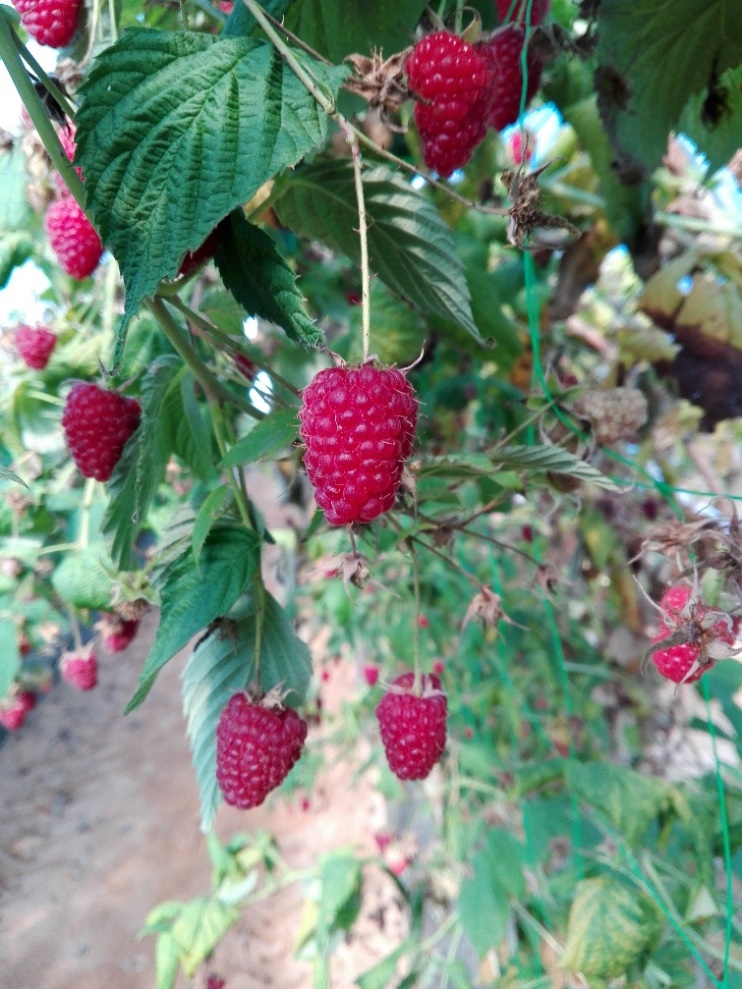 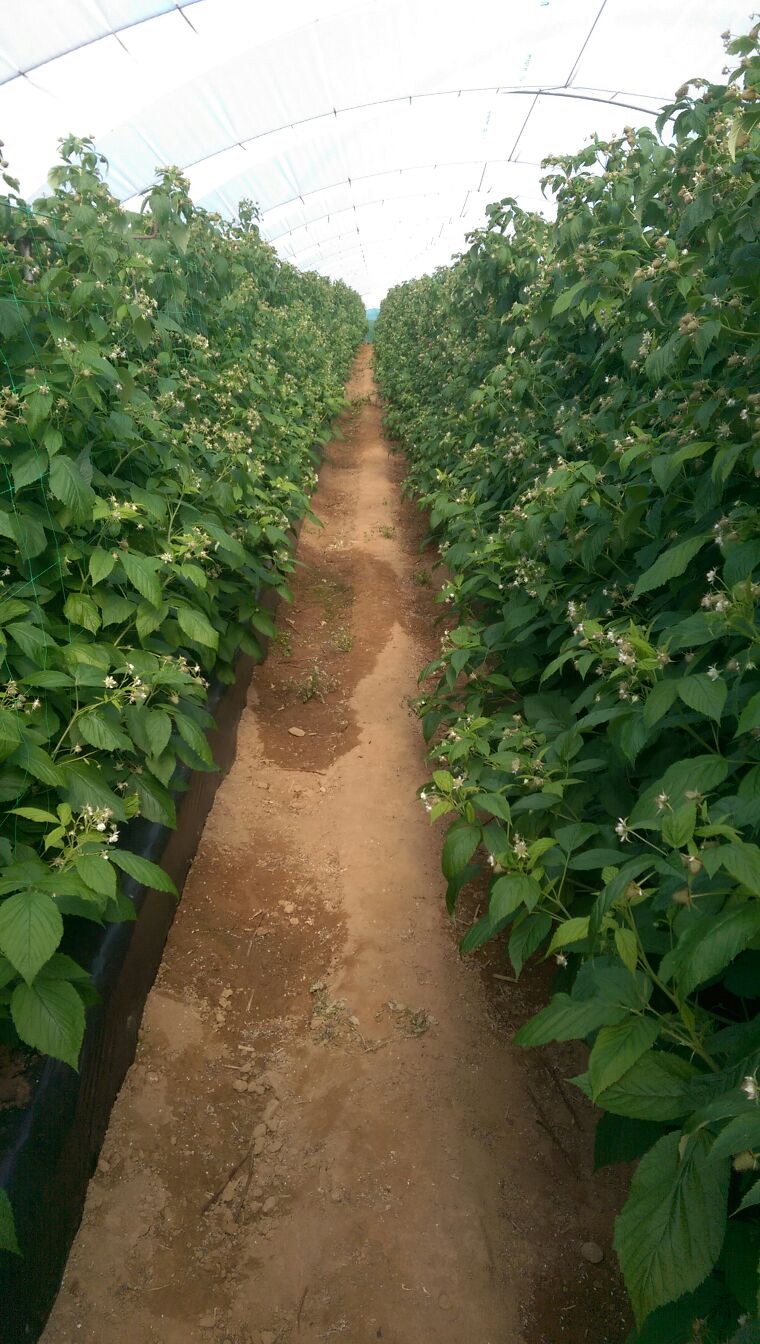 1
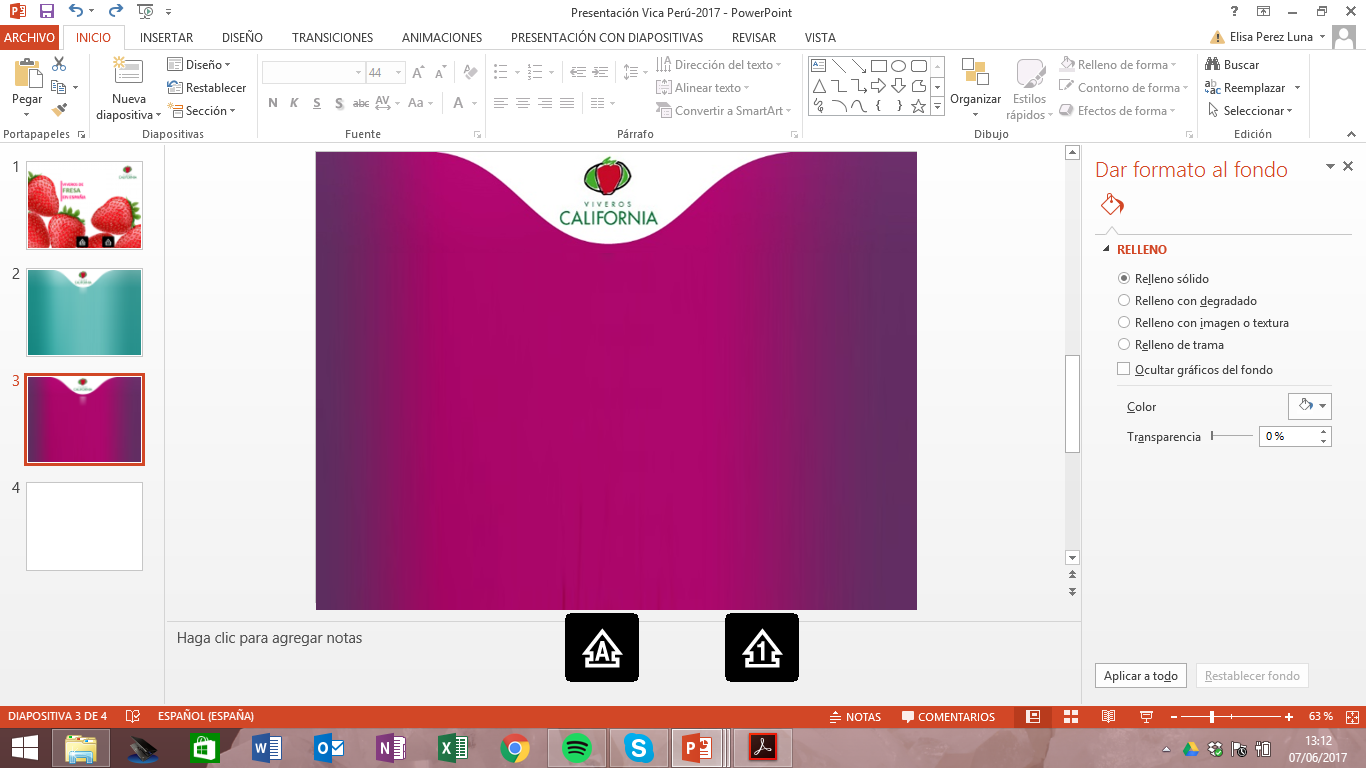 Different types of raspberry
Primocane: They can produce two crops in the same year: one at the end of summer (mid-August to late September) on the upper third of the branch that has grown during that season,and another, in the following spring-summer, in the rest of the branch that did not fructify the previous year. In the same year, a new outbreak will start, completing the cycles.


.Floricane: They produce a single crop a year, during the summer season, on the branches grown past year; that is, one year the branches grow and the next they bear fruit and dry, behaving in this way as biannual stems.
2
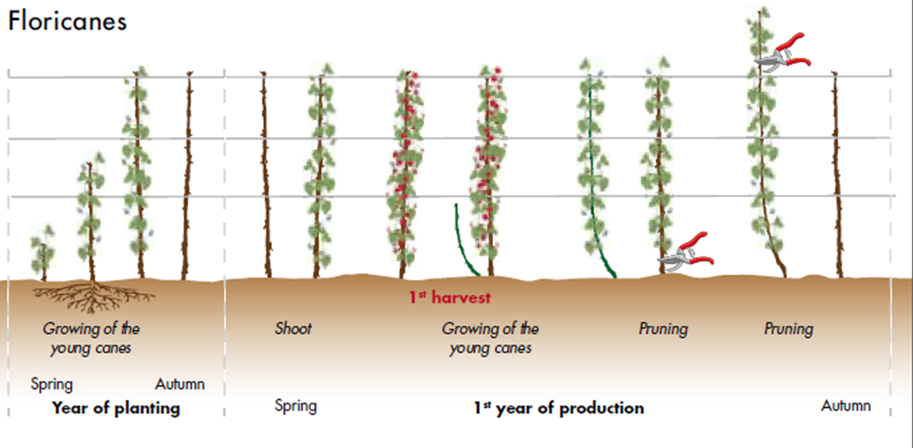 3
Primocanes
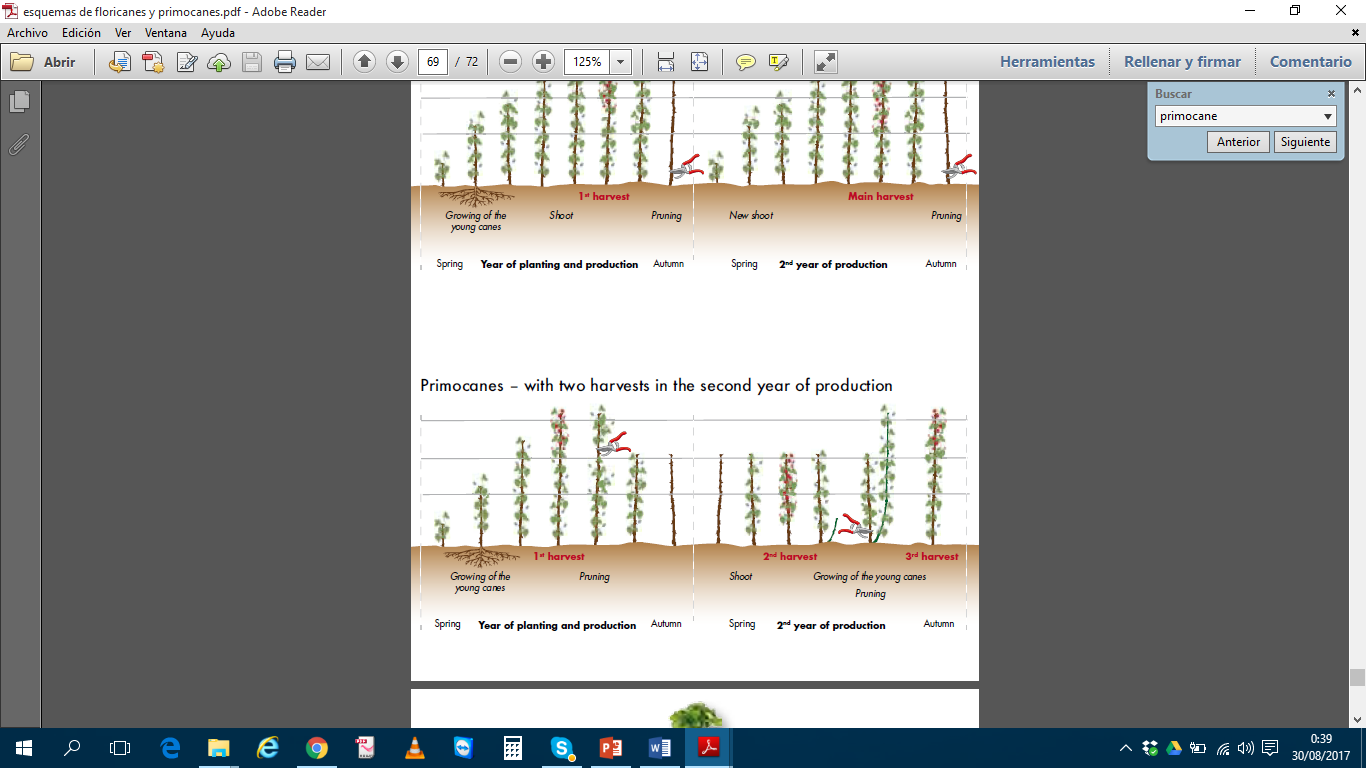 4
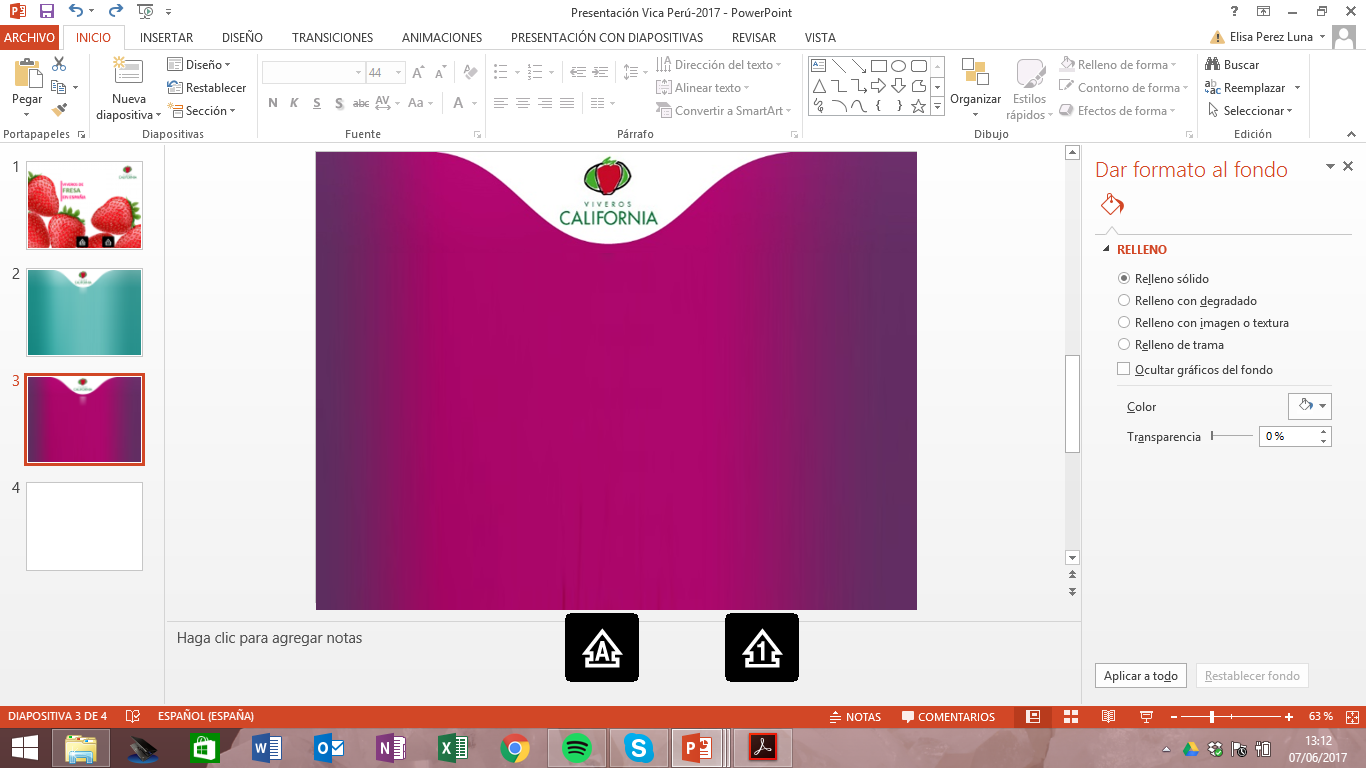 San Rafael
The variety is classified as floricane, to bear fruit in the second year wood. Hight necessity of chilling hours. 1000 hours under 7ºC

In Spain and other warm countries, is a variety of winter production, comparable with Tulamen, Glen Fyne and Lagoray

The fruit quality is excellent. The fruits have a delicate balance between sweetness and acidity throughout the entire crop with average values of 9.85 Brix. 

The standard height of the cane is from 1.70 to 2m. The plants are upright, vigorous and vegetative.
5
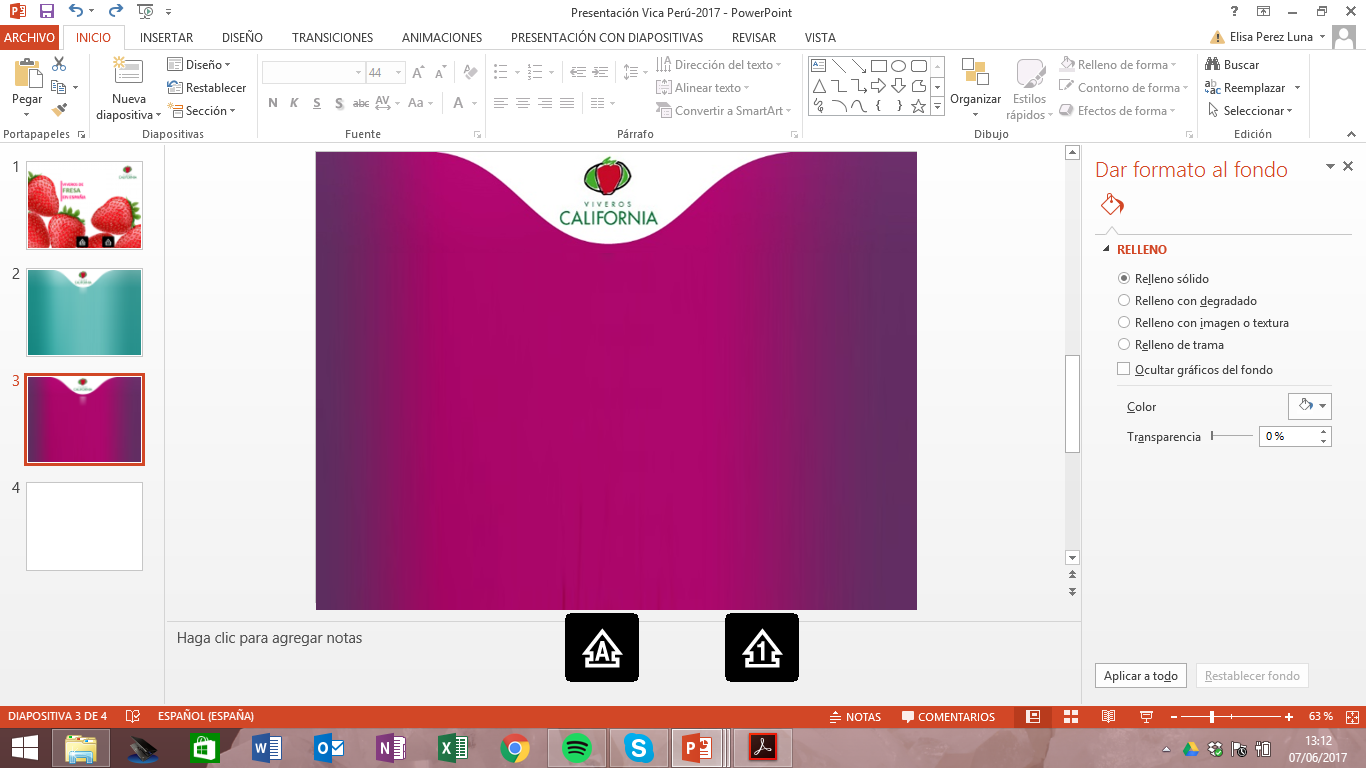 ‘
San Rafael 

The fruit is large, with an average weight of 5 grams, Is between 3 and 3.5cm long, 2-2.5 cm wide, presenting a conical elongated.
The size and shape of fruit is very similar to Tulameen, Glen Fyne and Lagoray.
San Rafael
Tulamen
San Rafael
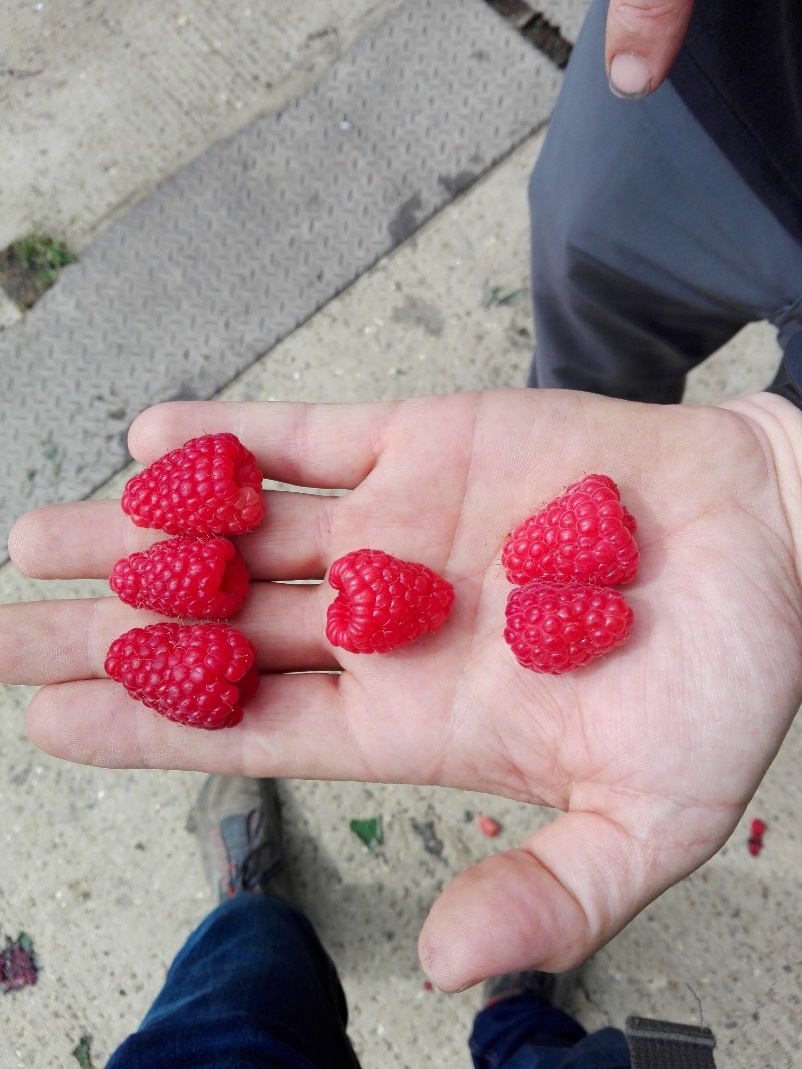 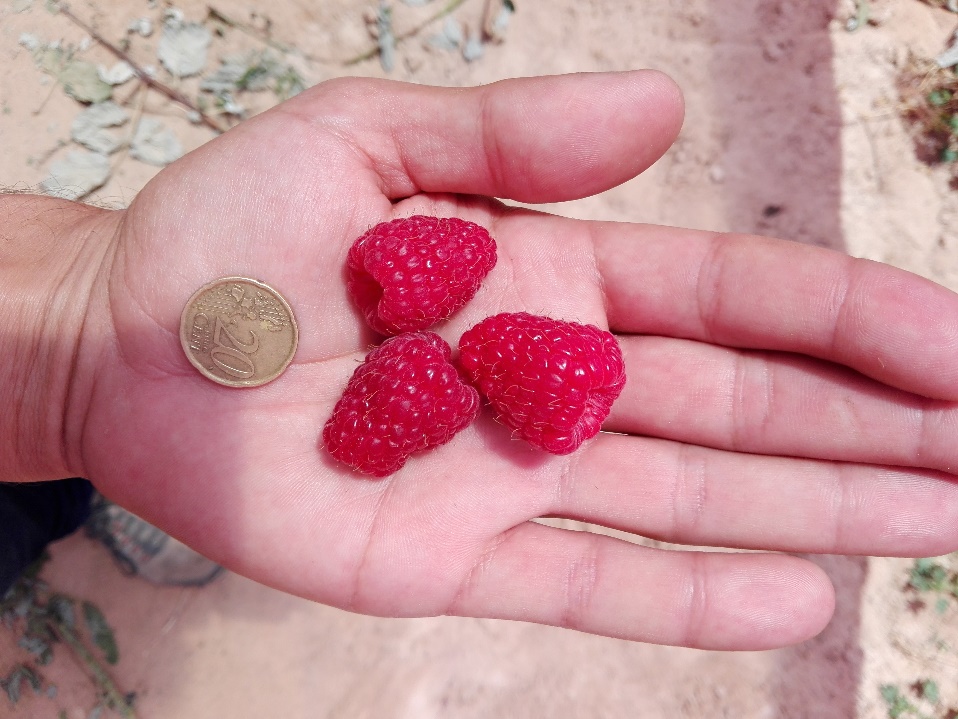 Glen Fyne
6
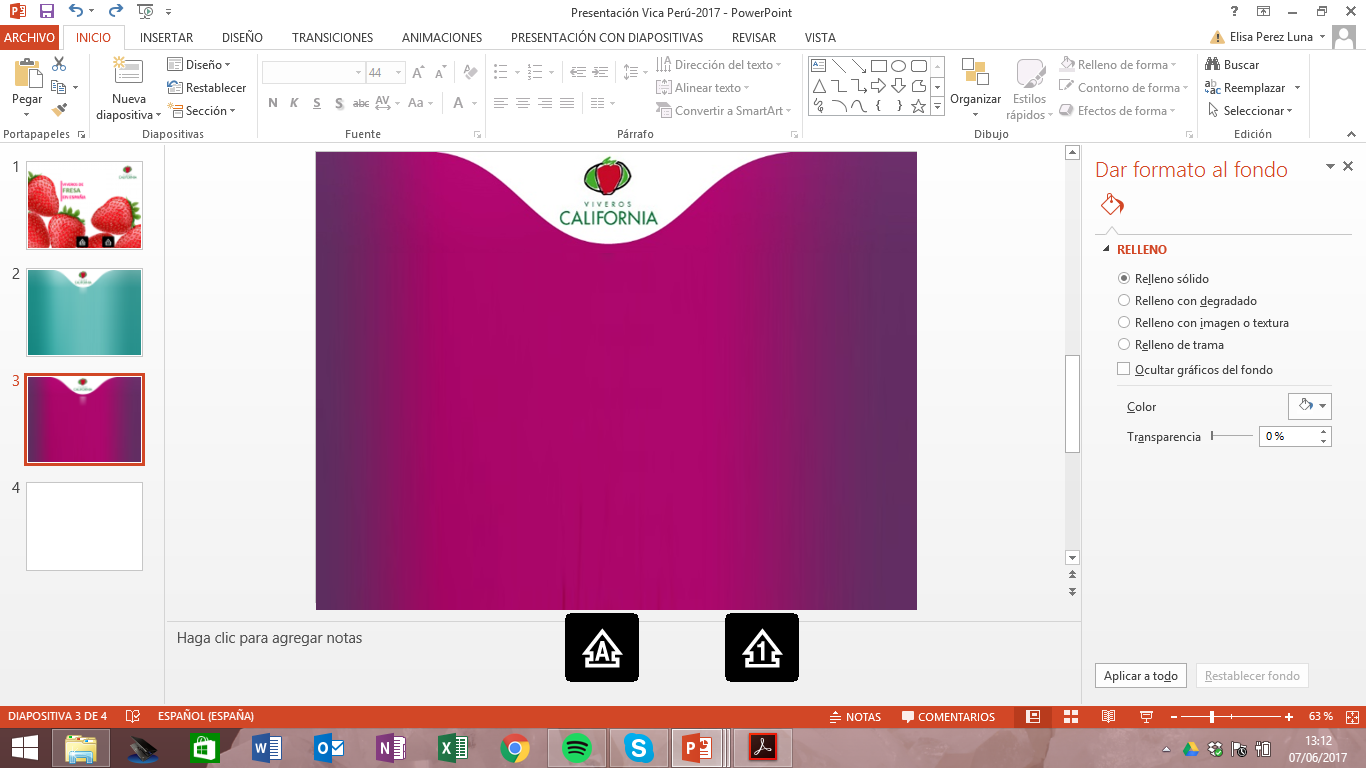 San Rafael

The fruit shows excellent shelf life, presenting a high strength without bleeding or presence of mold after being conservarda 48h and 72h
2-4 ° C to 25 ° C.

Marketing is aimed at fresh fruit market due to the high quality that presents this variety.

Plants have shown resistance to Botrytis cinerea, Phytophthora cactorum and Sphaerotheca humuli under greenhouse conditions
7
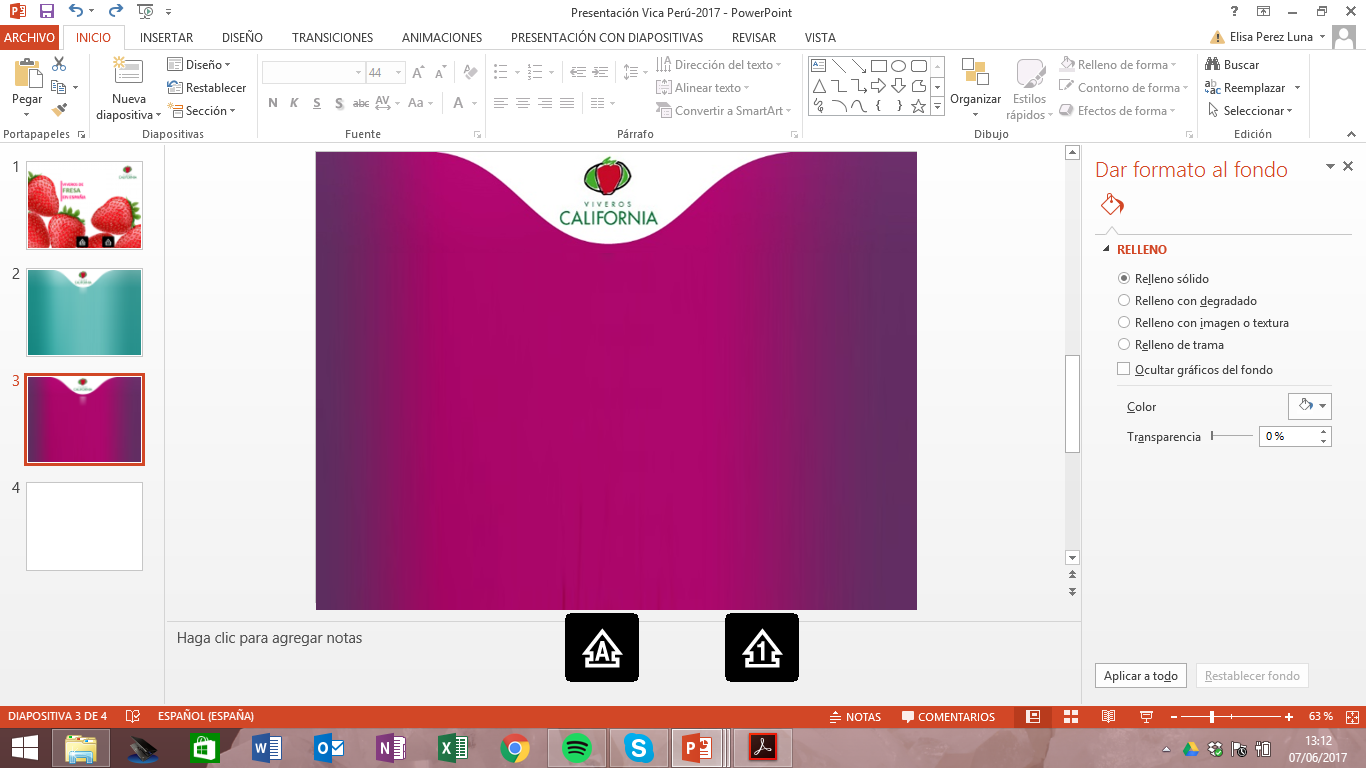 San Rafael – BIO Management

Excellent with organic crop management
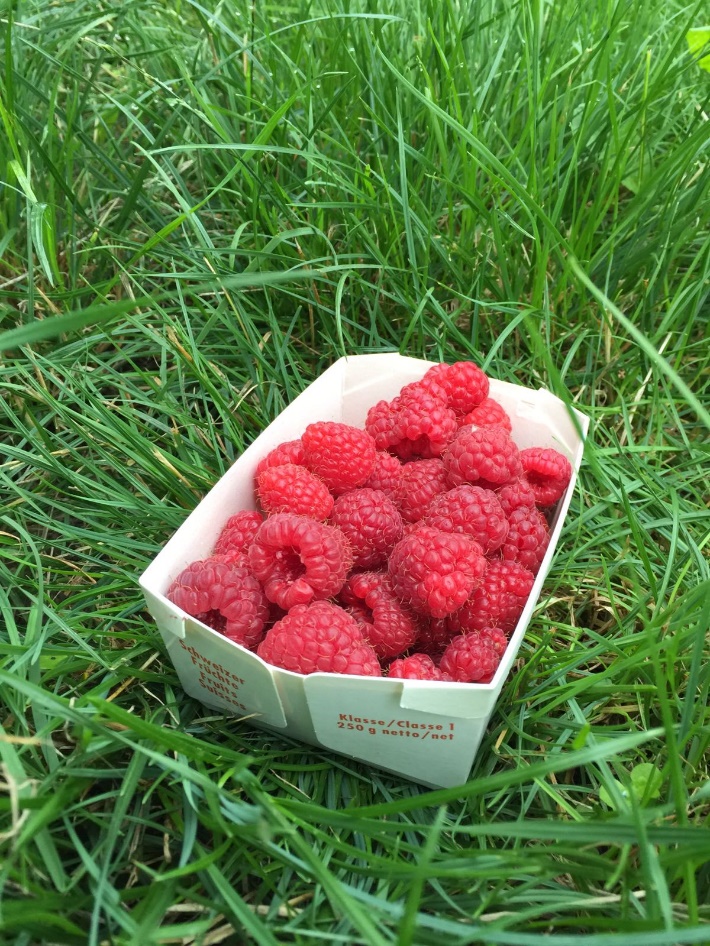 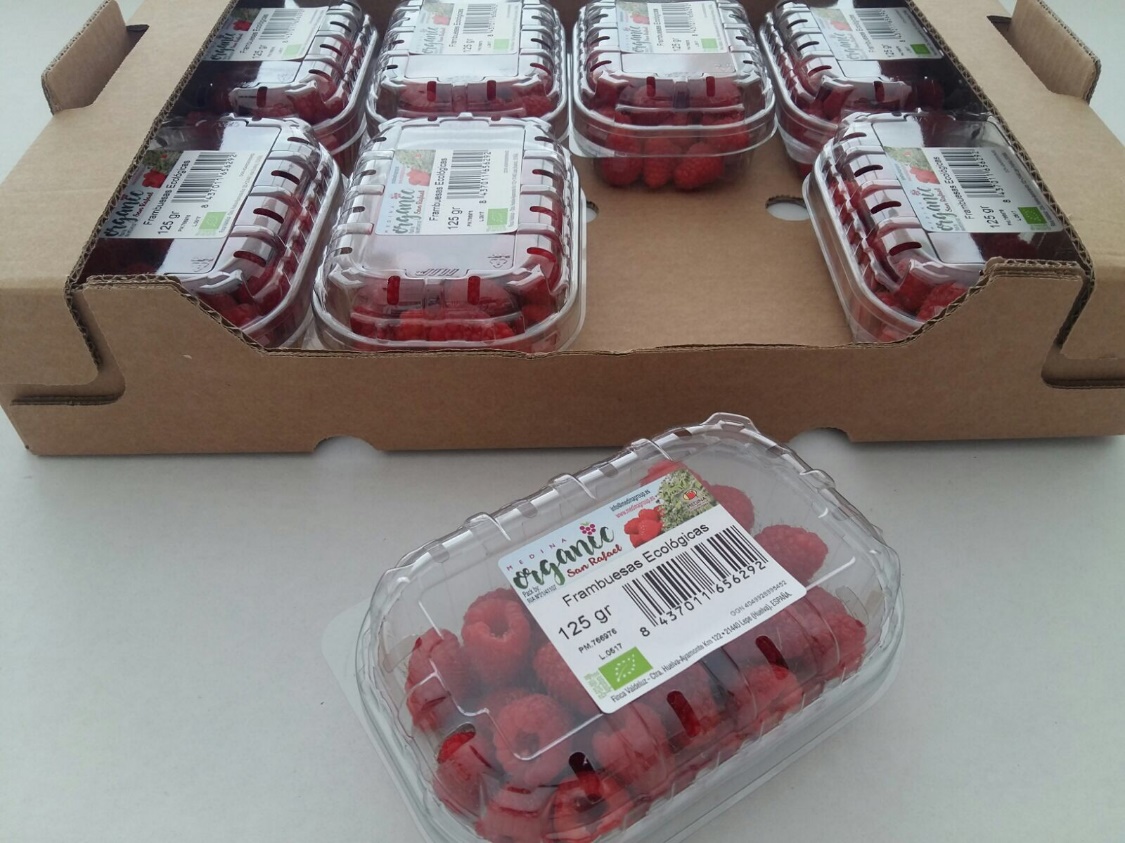 8
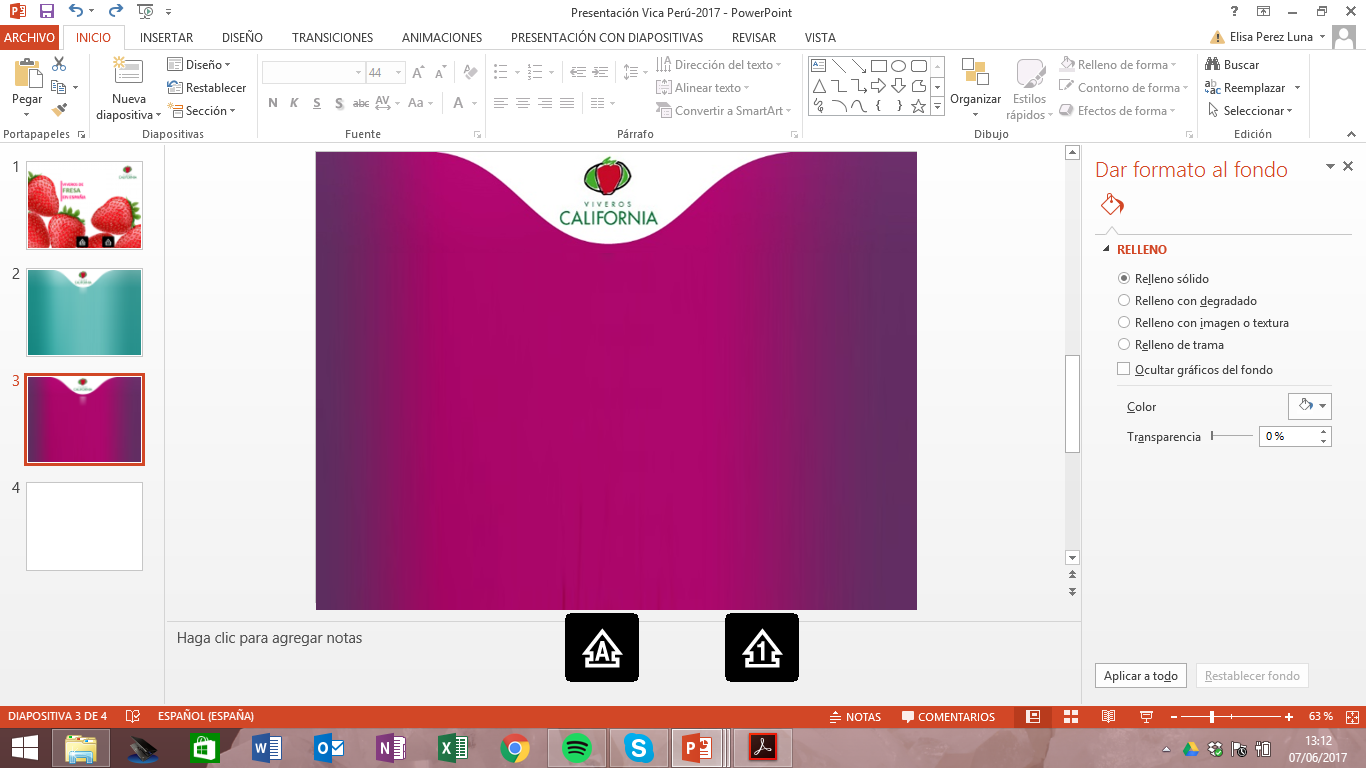 ‘San Rafael’ – BIO management
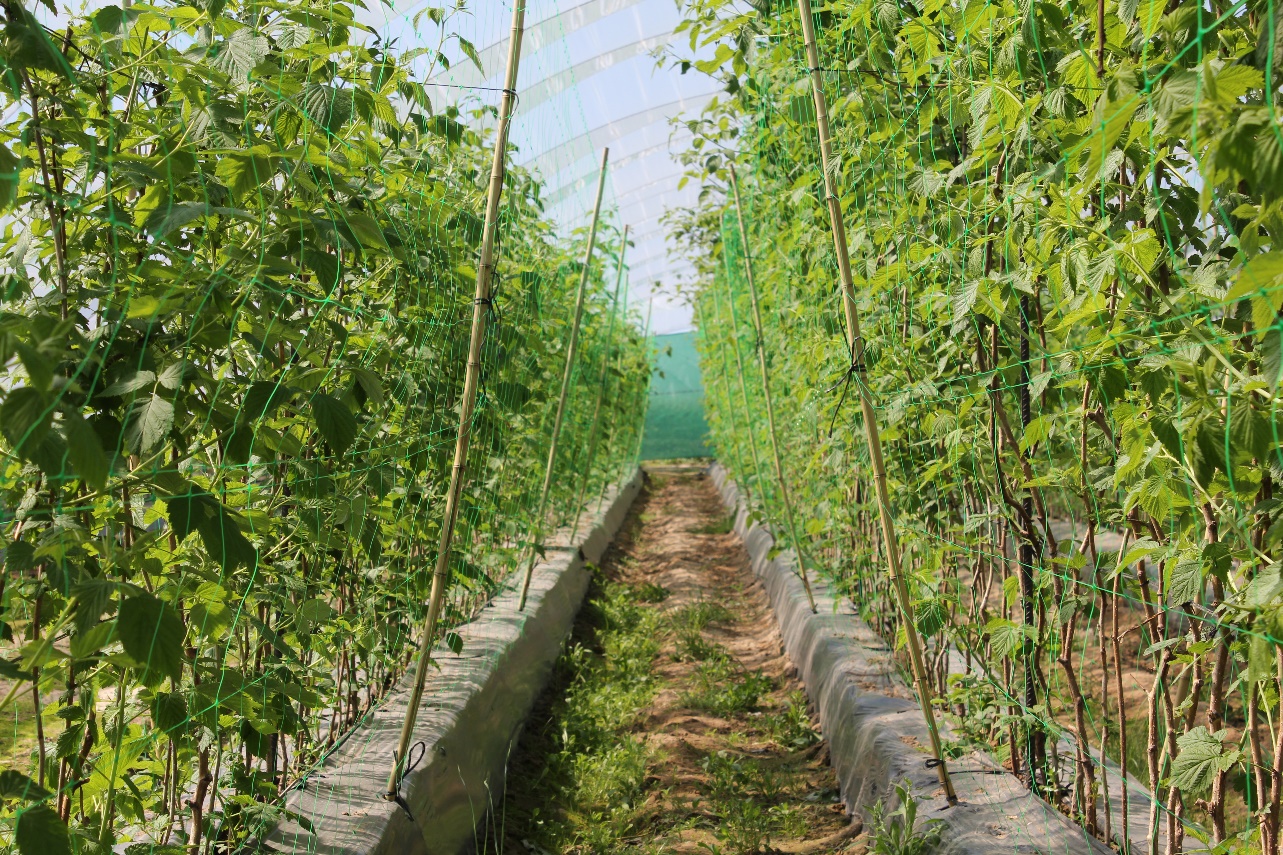 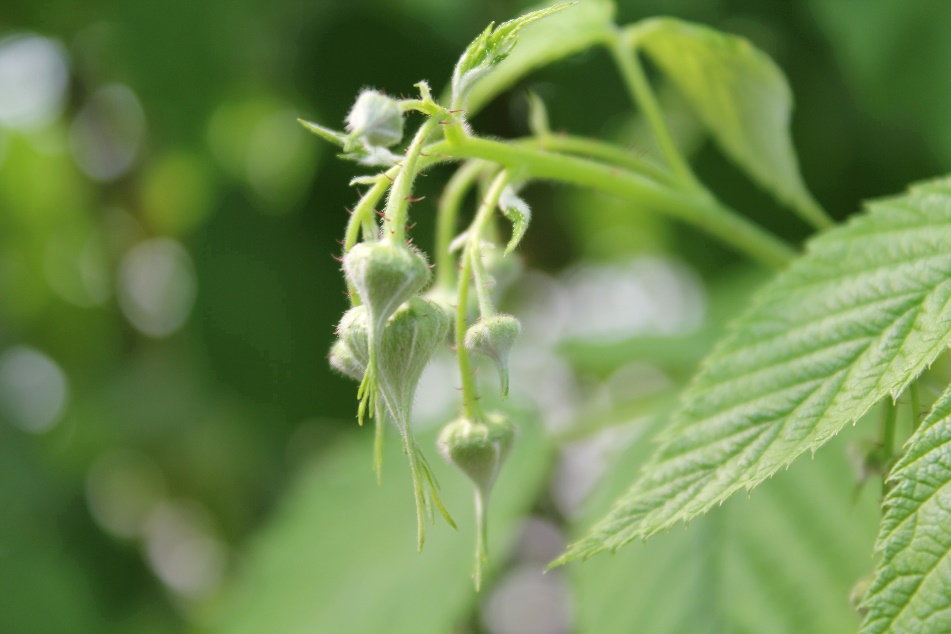 9
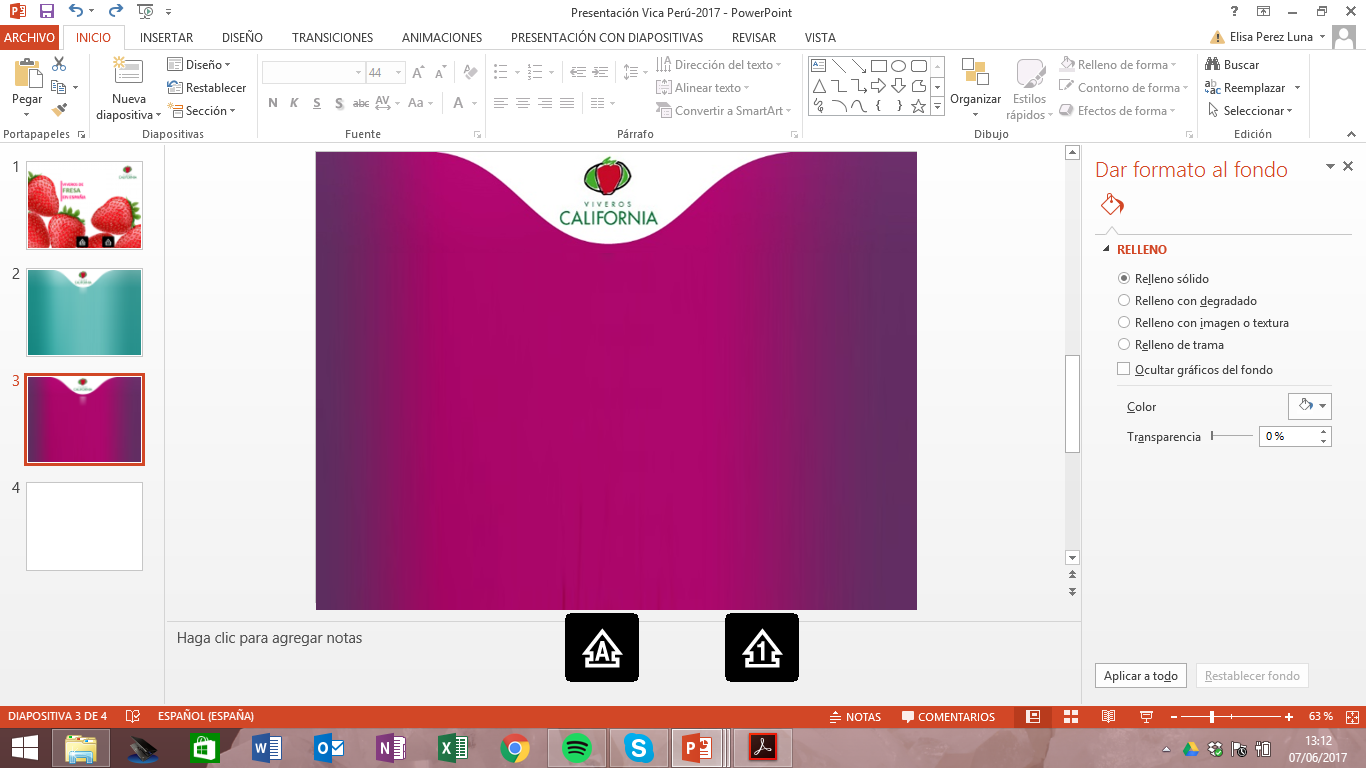 ‘San Rafael’   
CHOOSING THE RIGHT TYPES OF PLANTS

The demands of the trade on the quality of raspberries are rising. In order to meet these demands it is important to choose the right variety but also the right method of production.

Shorter cultivation periods, a more
intensive raspberry cultivation as well as the farming of raspberries in substrate lead to a better and more even fruit quality.

In view of the more intensive production, it is necessary that the plant
propagator can offer the right plants.
10
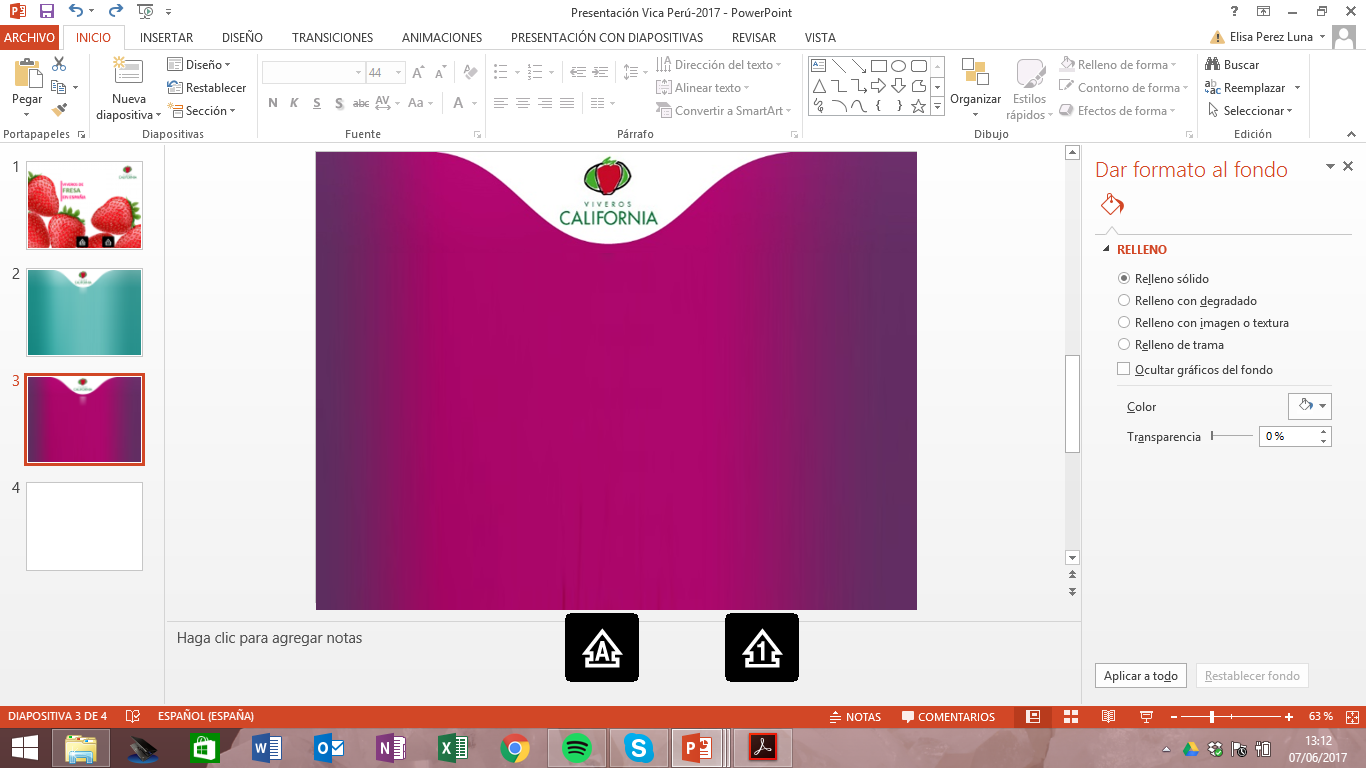 ROOTS
Root for planting in April
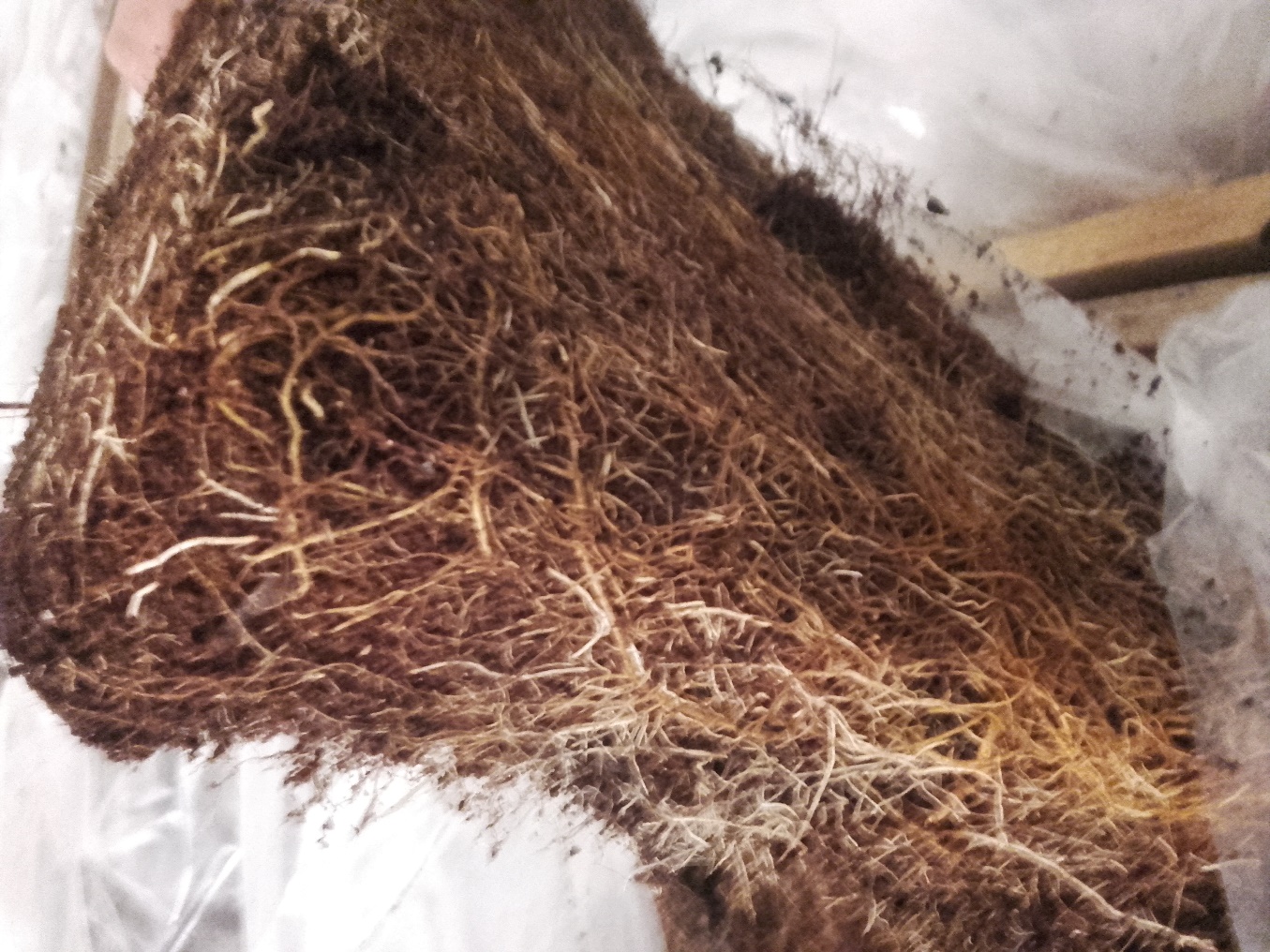 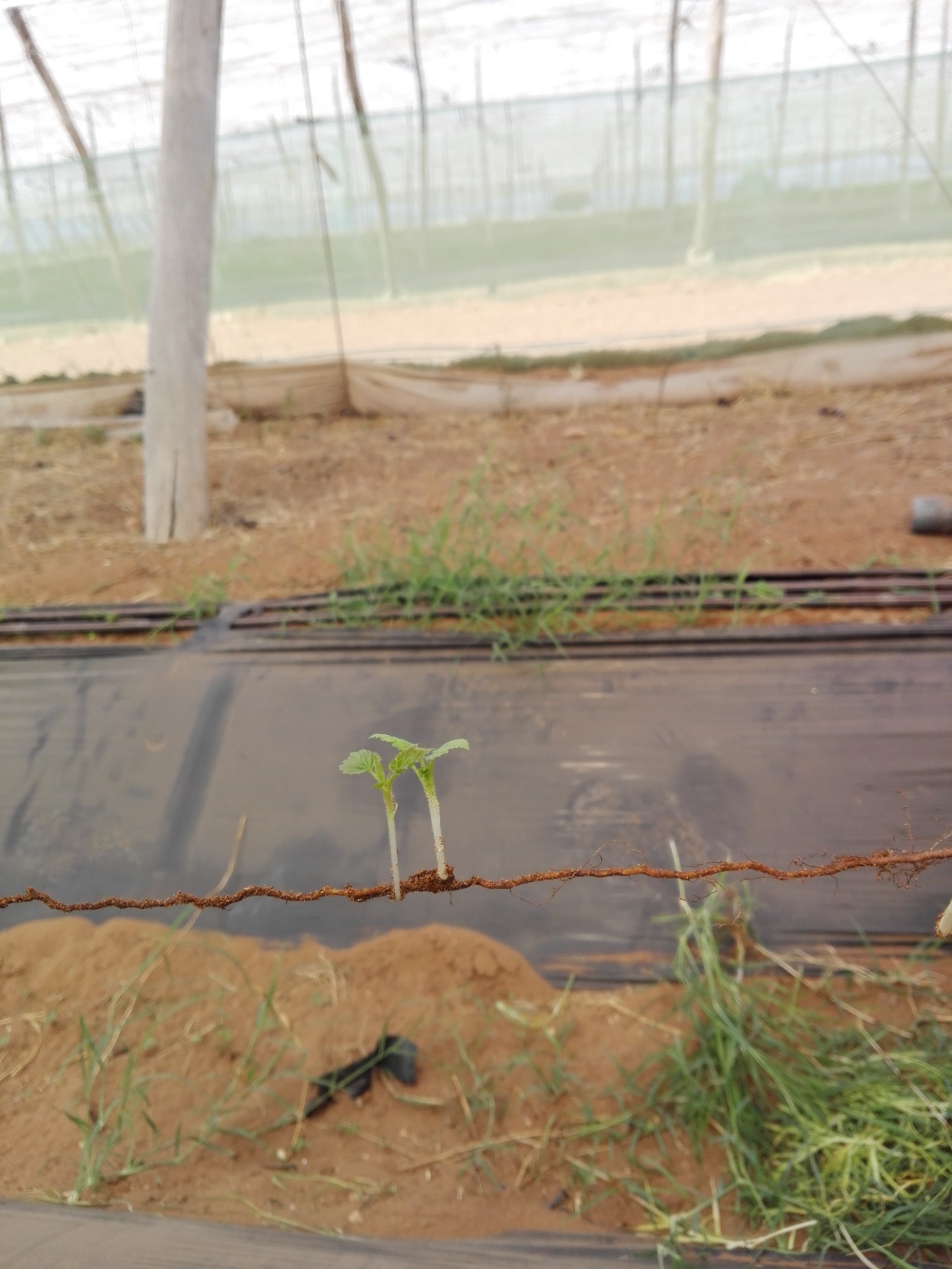 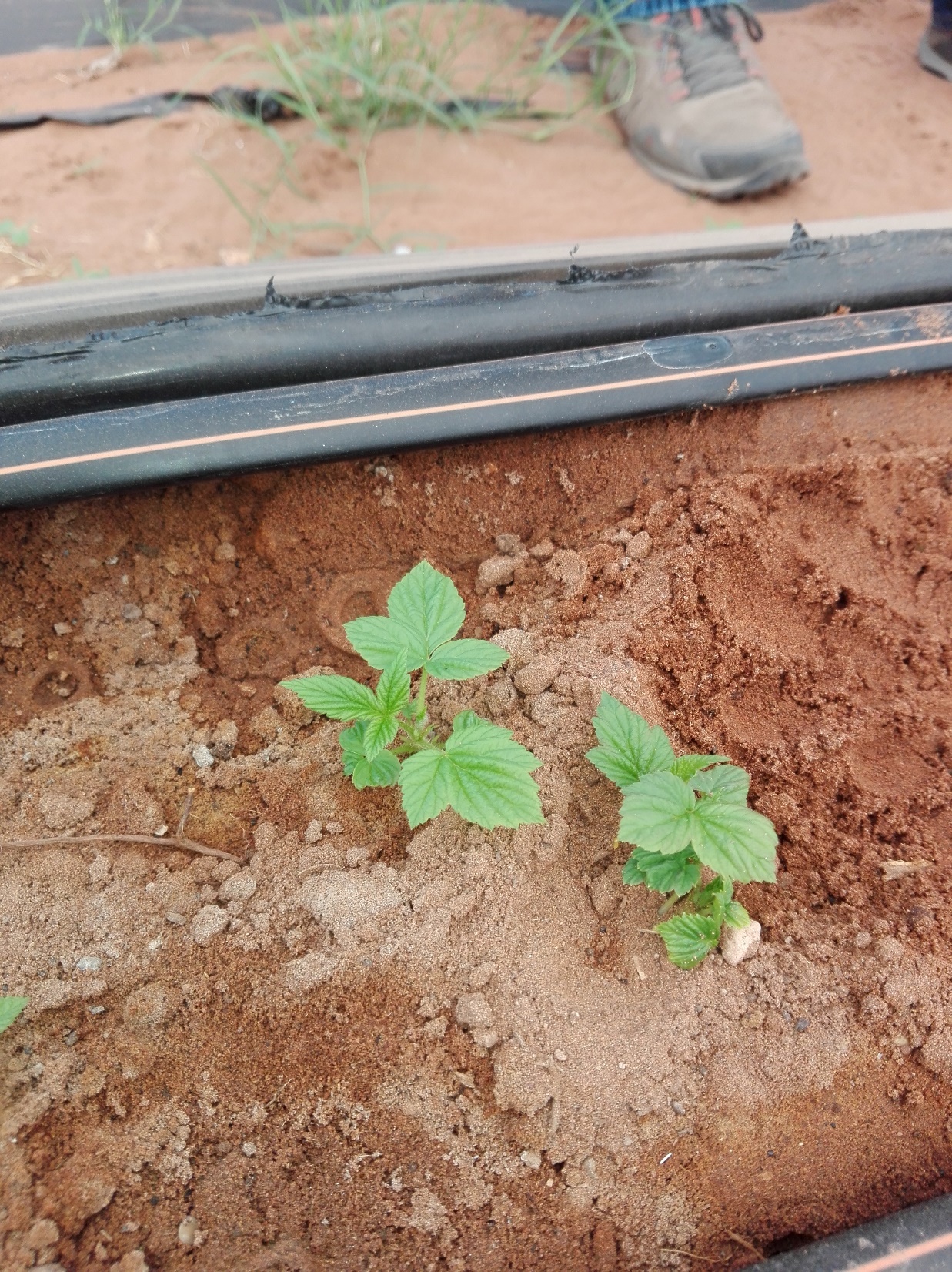 11
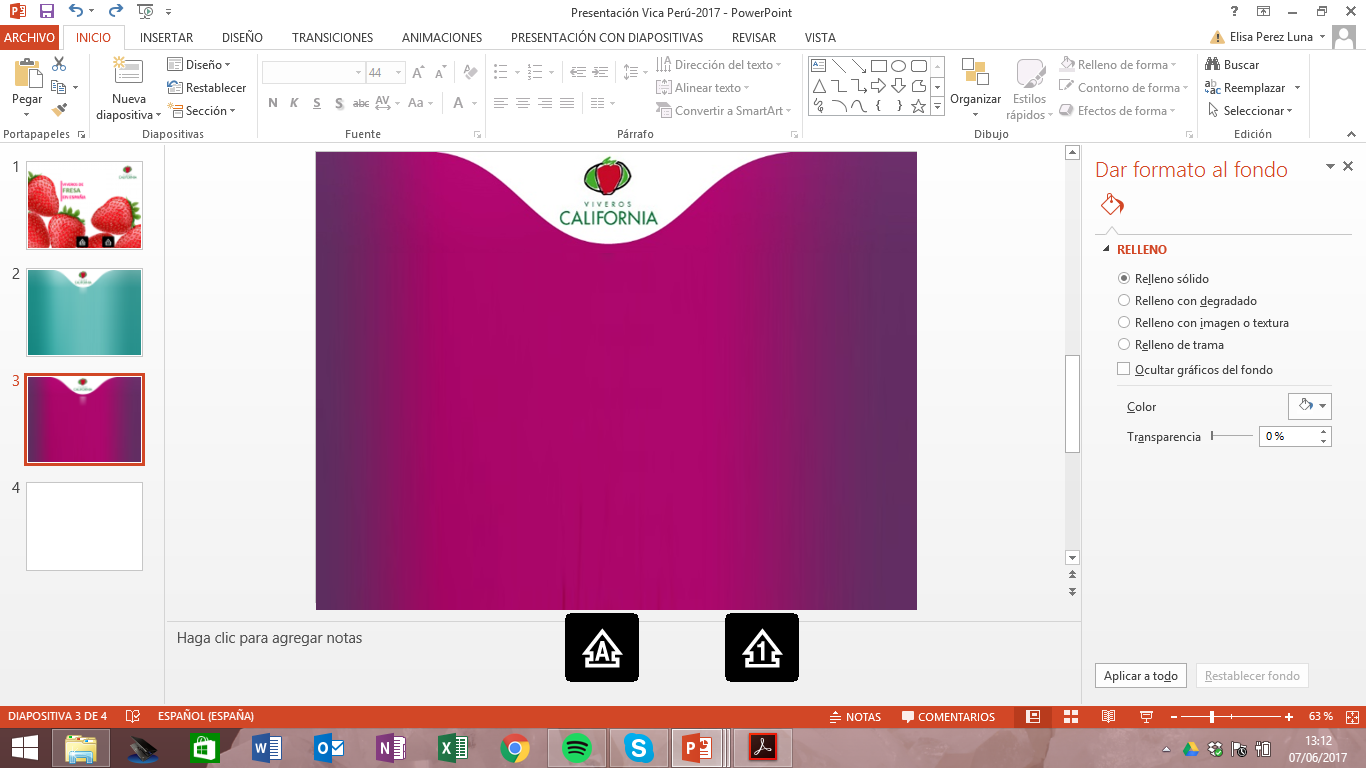 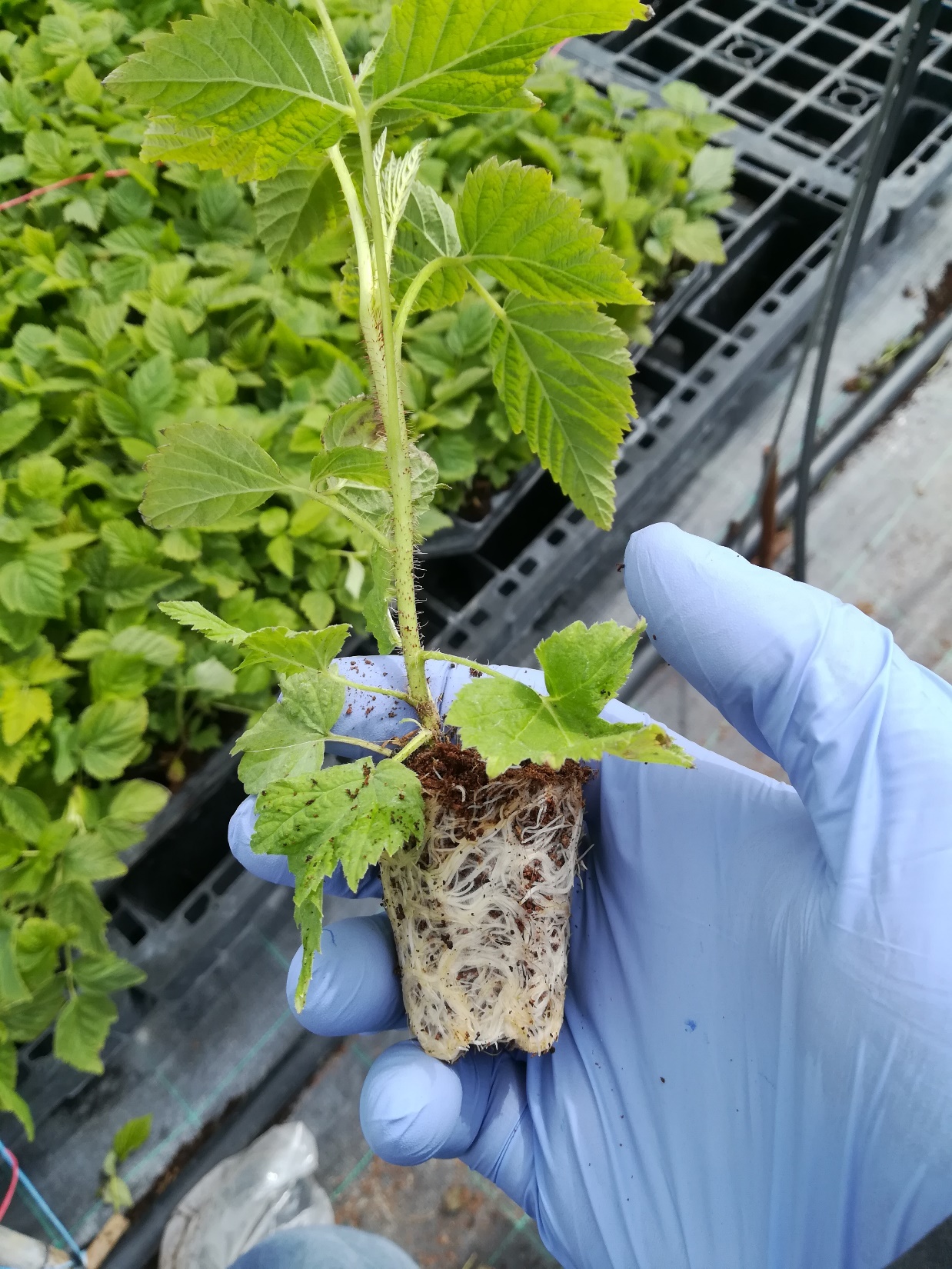 POTTED FRESH PLANTS. 
Root cuttings, for planting in middle of may
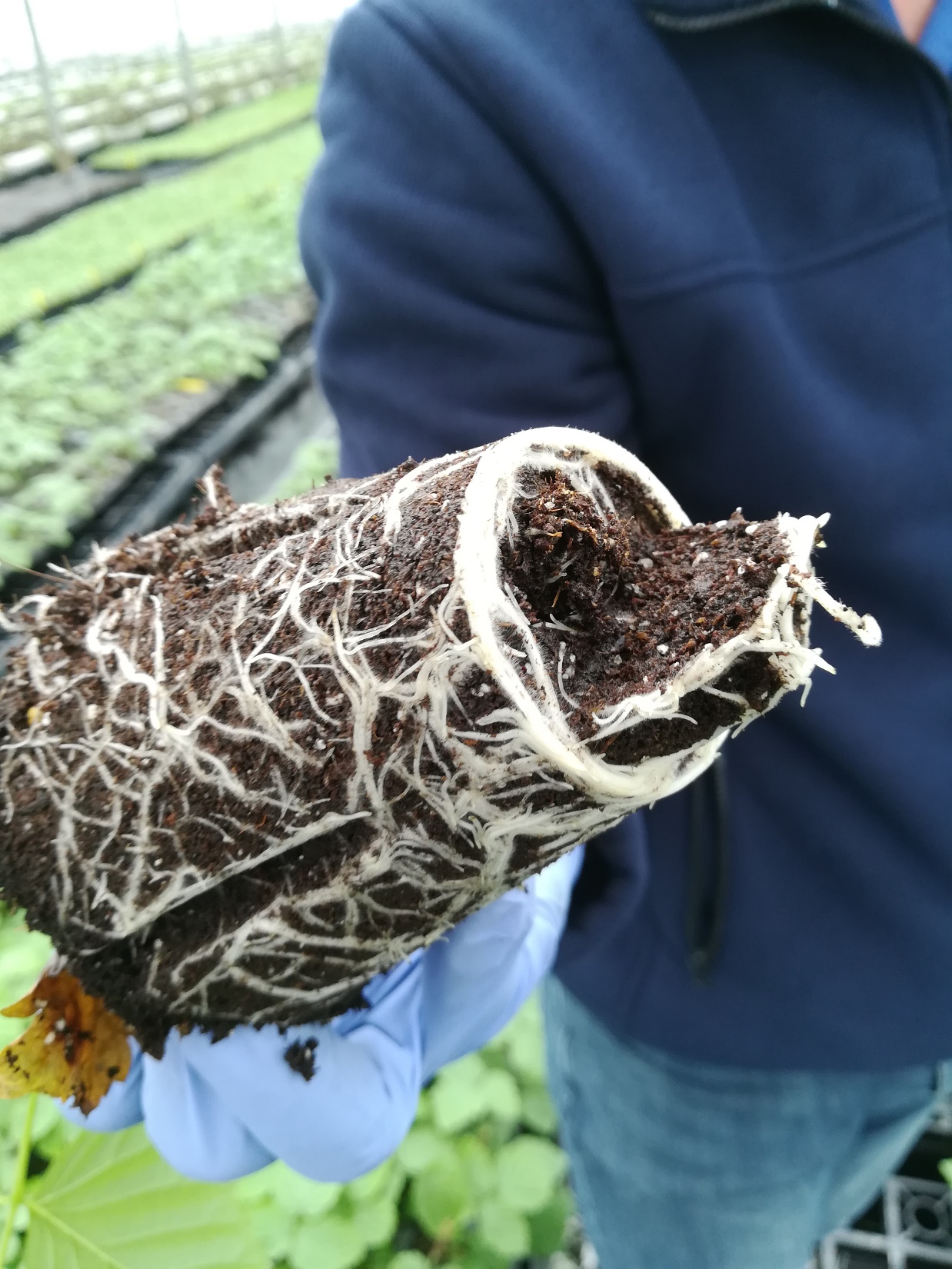 12
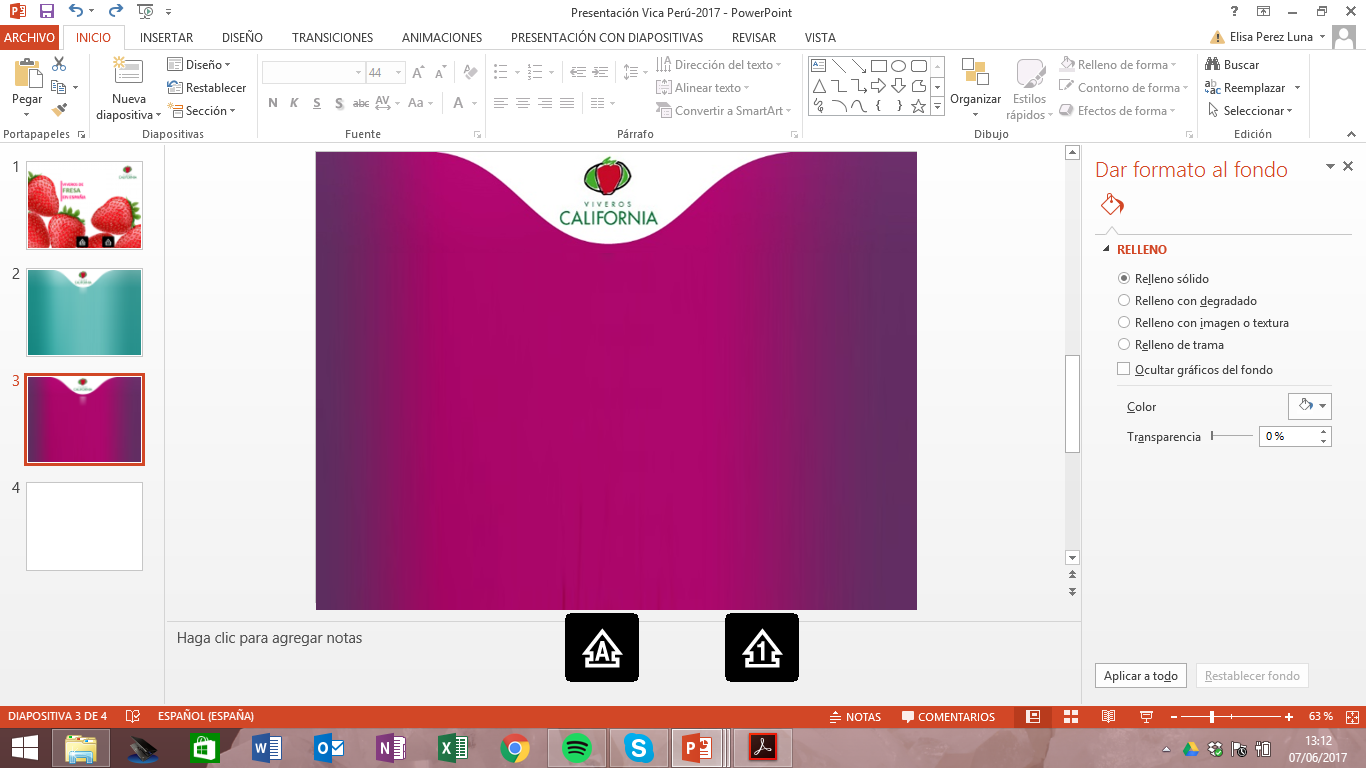 BARE ROOTS CANES or BARE ROOTS FRIGO CANES
One year old, for planting in early Spring
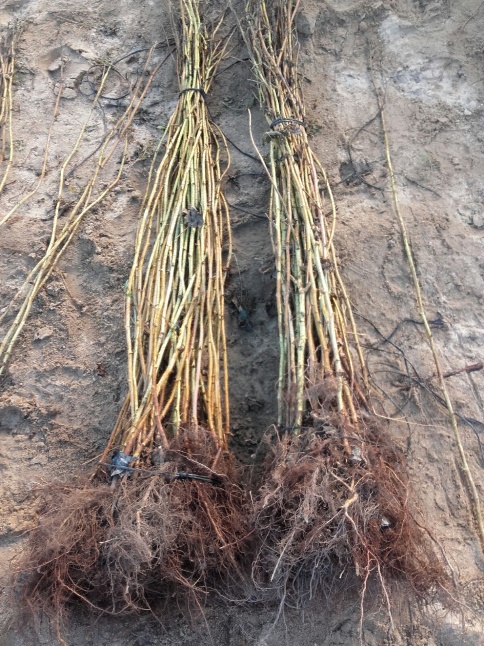 13
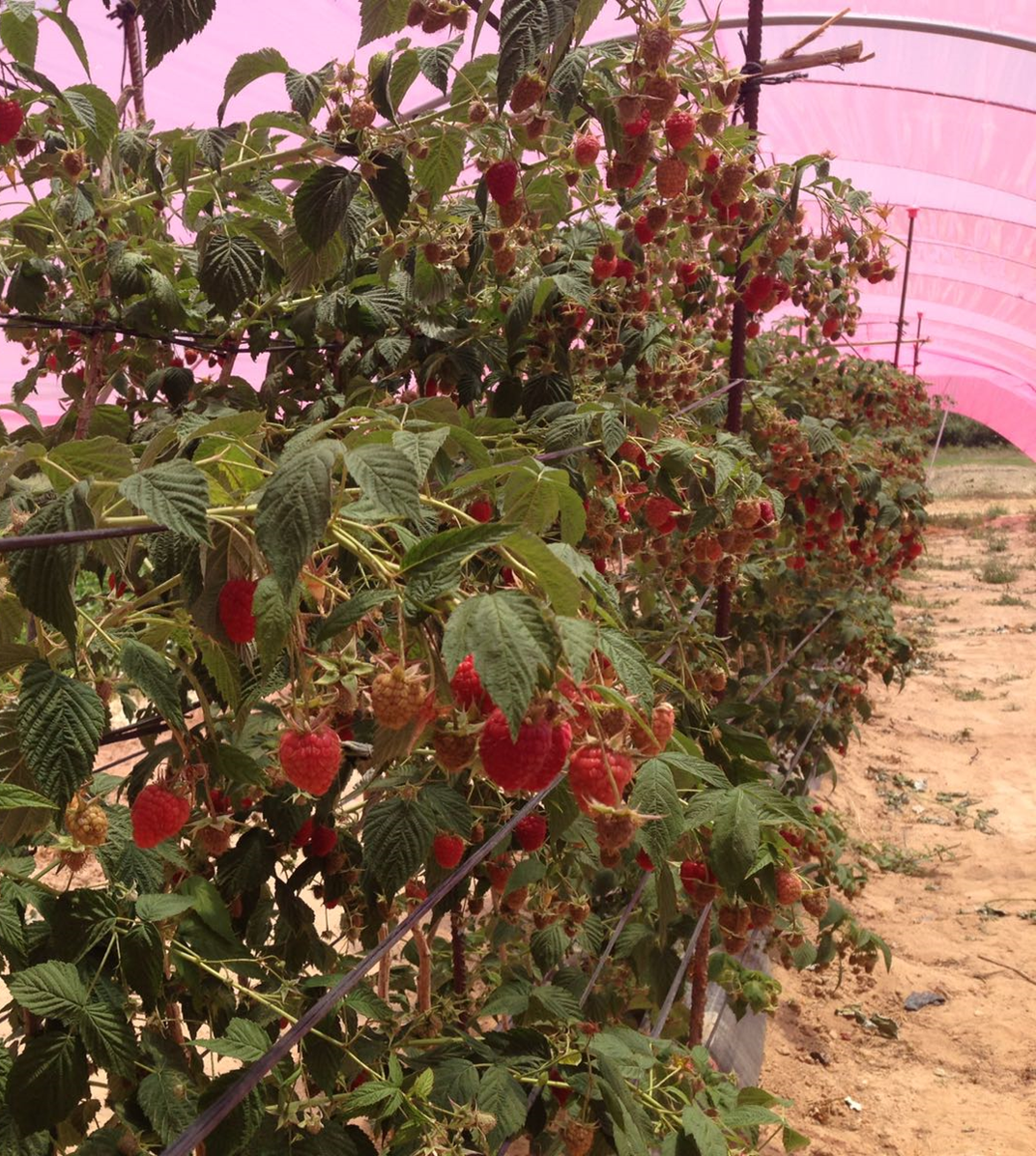 14
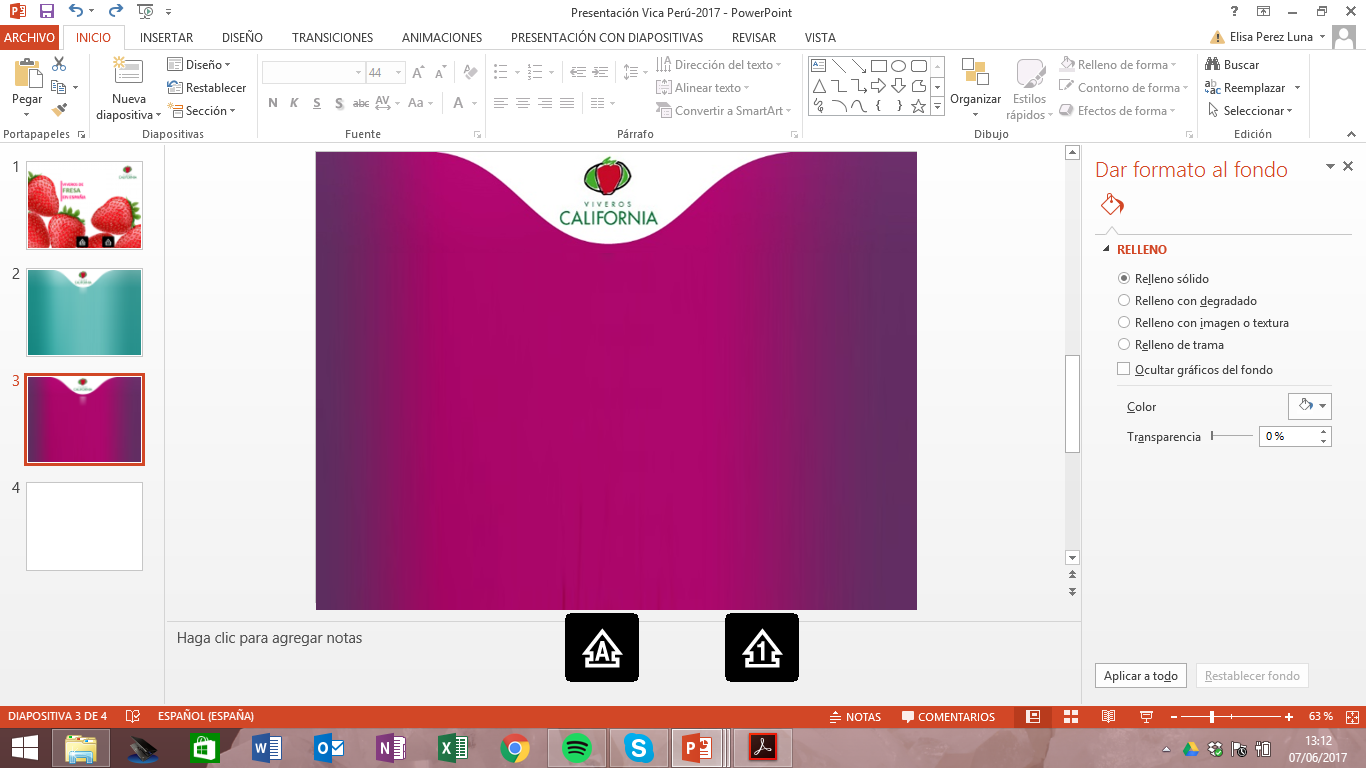 POTTED PLANTS FRIGO CANES. 
One year old, for planting in early spring.
Precocity. 20 days earlier
Higher yield
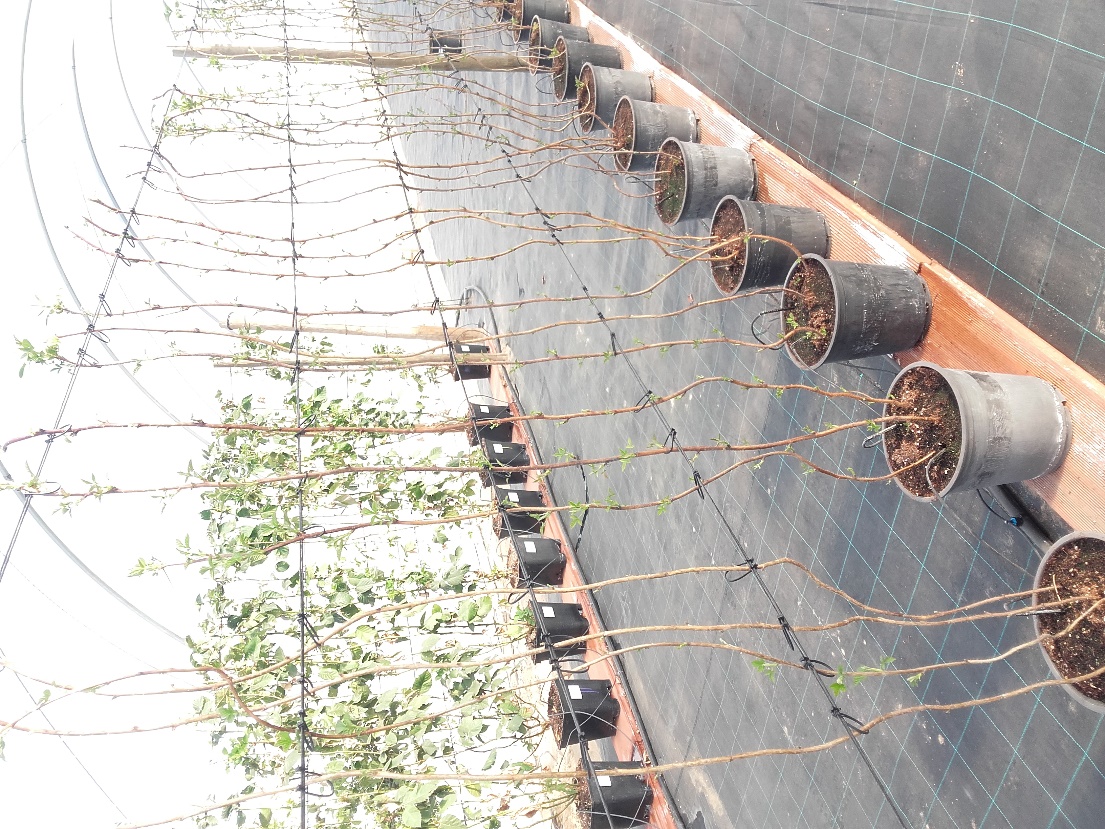 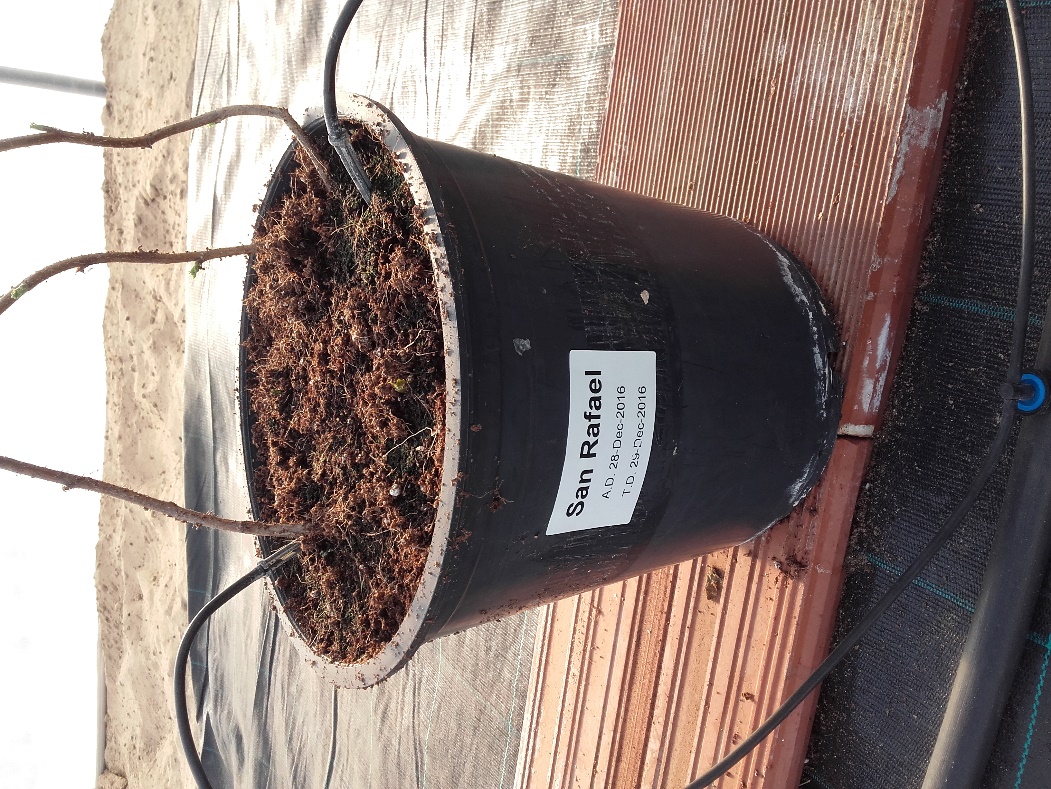 15
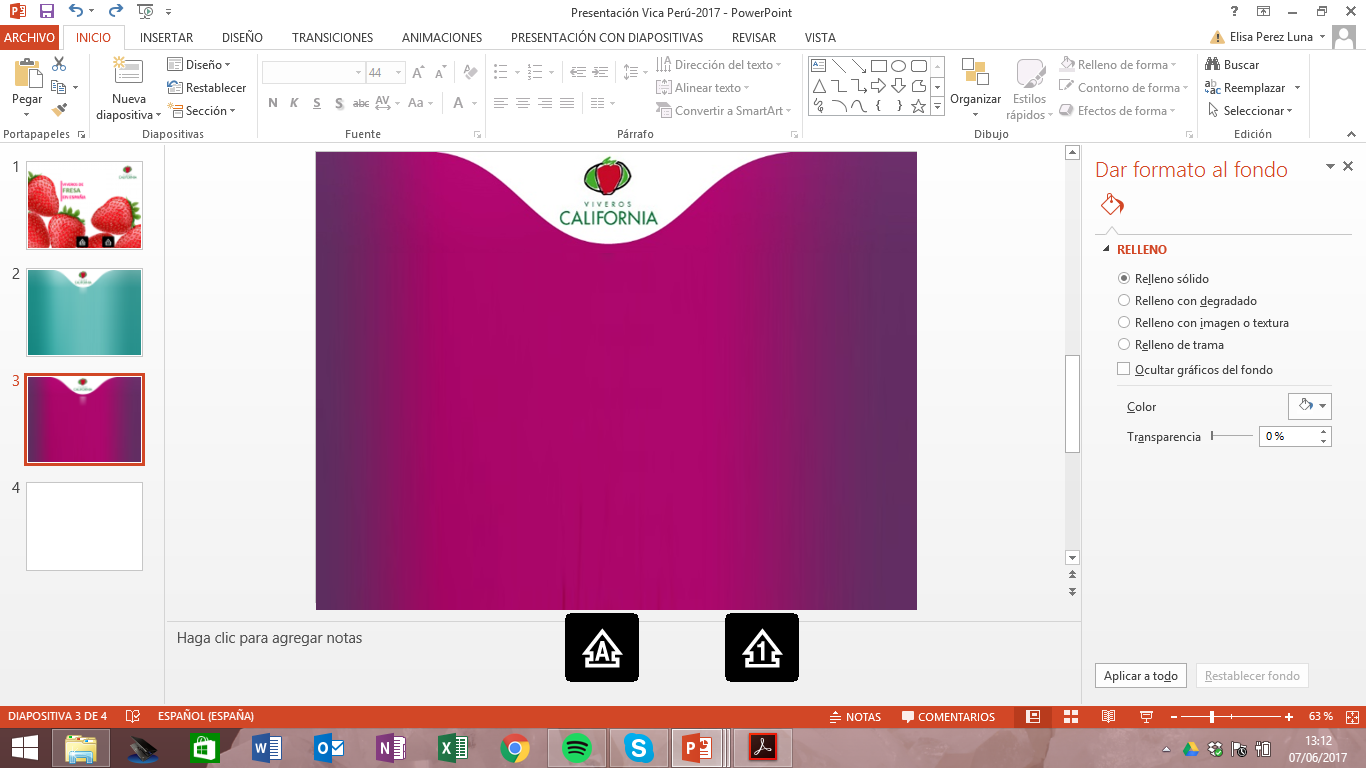 POTTED PLANTS CANES vs BARE ROOT PLANTS
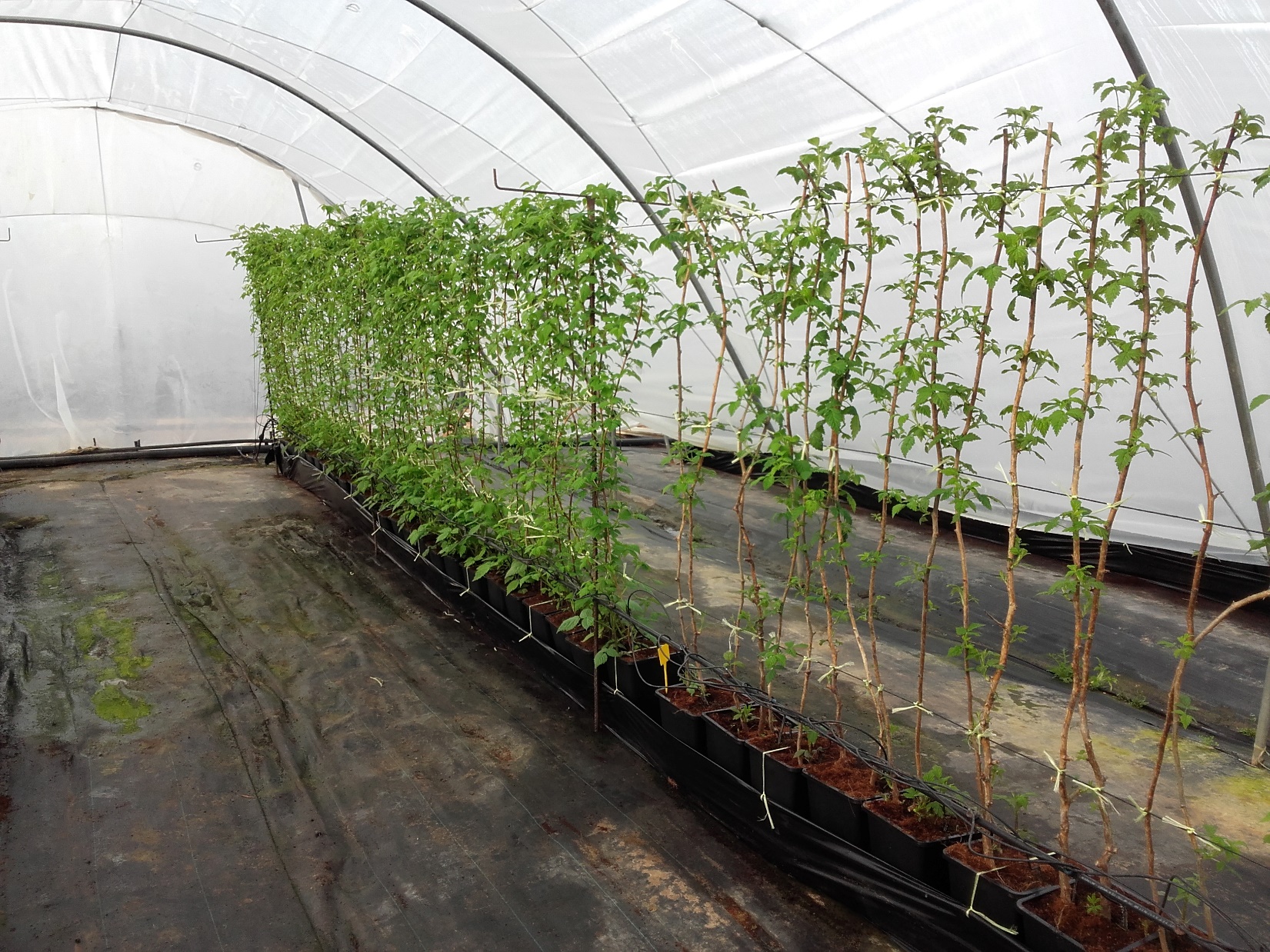 16
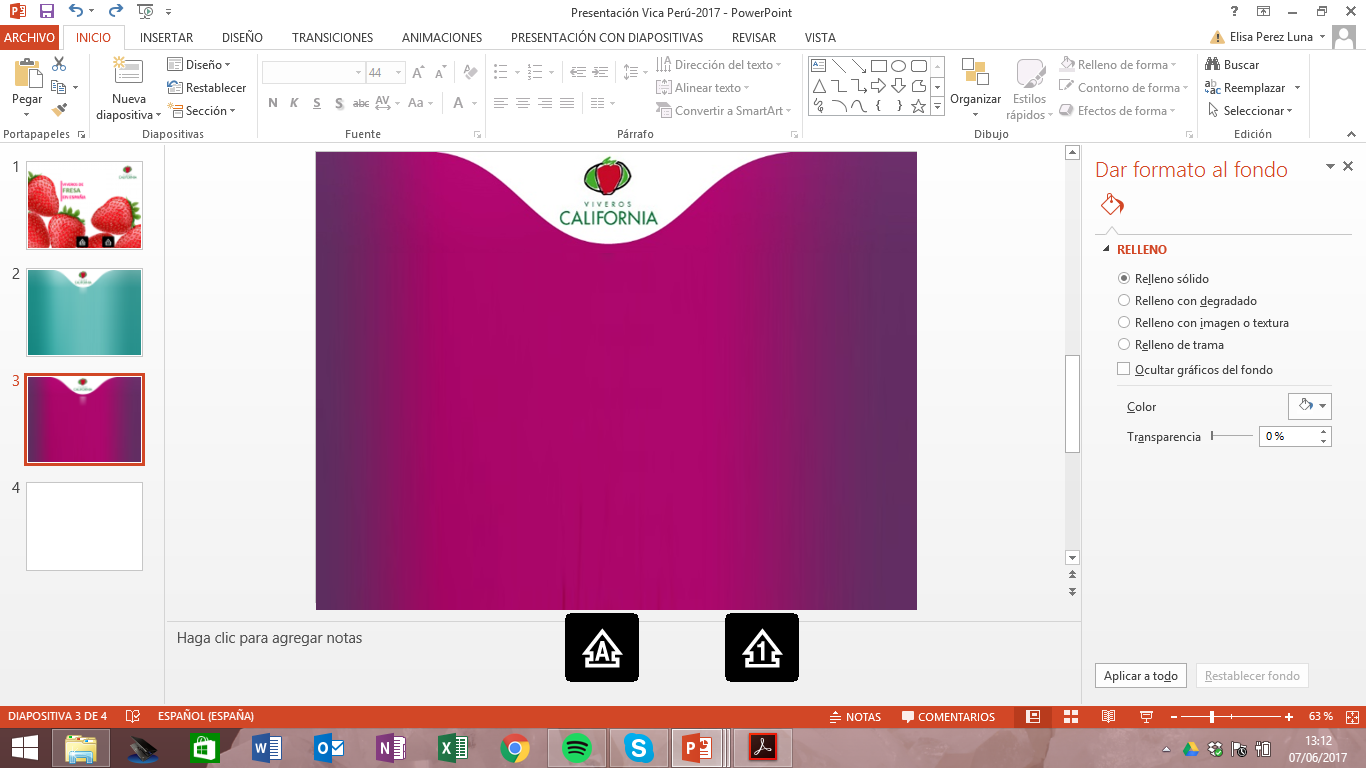 ‘San Rafael’ – FLORICANE
The yields obtained in the last years have been  more than 800g / plant in Bare Root Canes and 1000 g / plant in Plant in Potted Cane
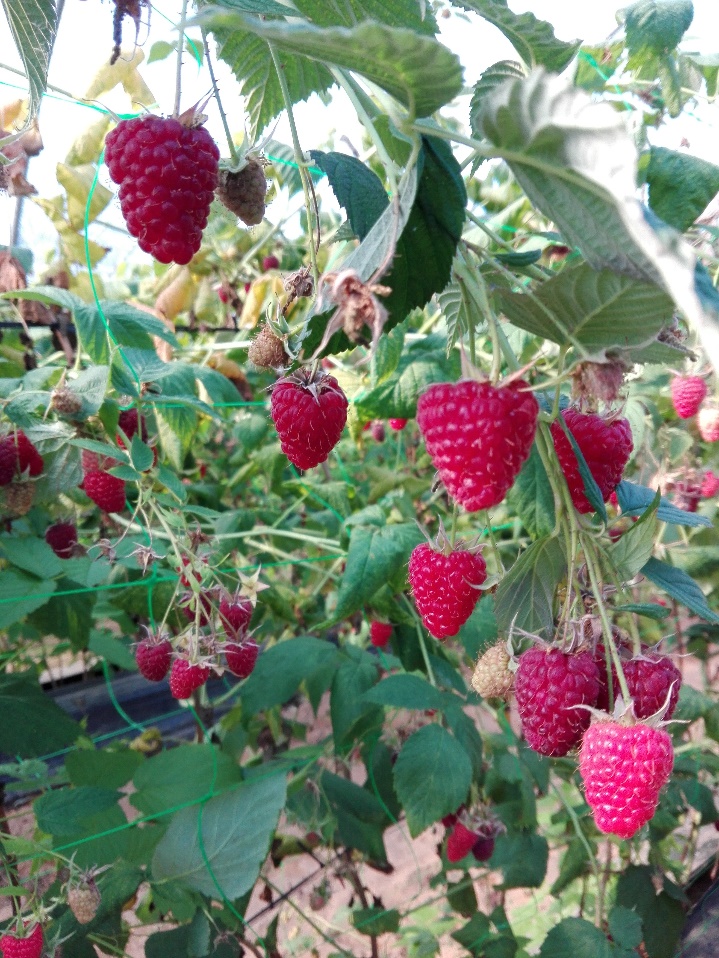 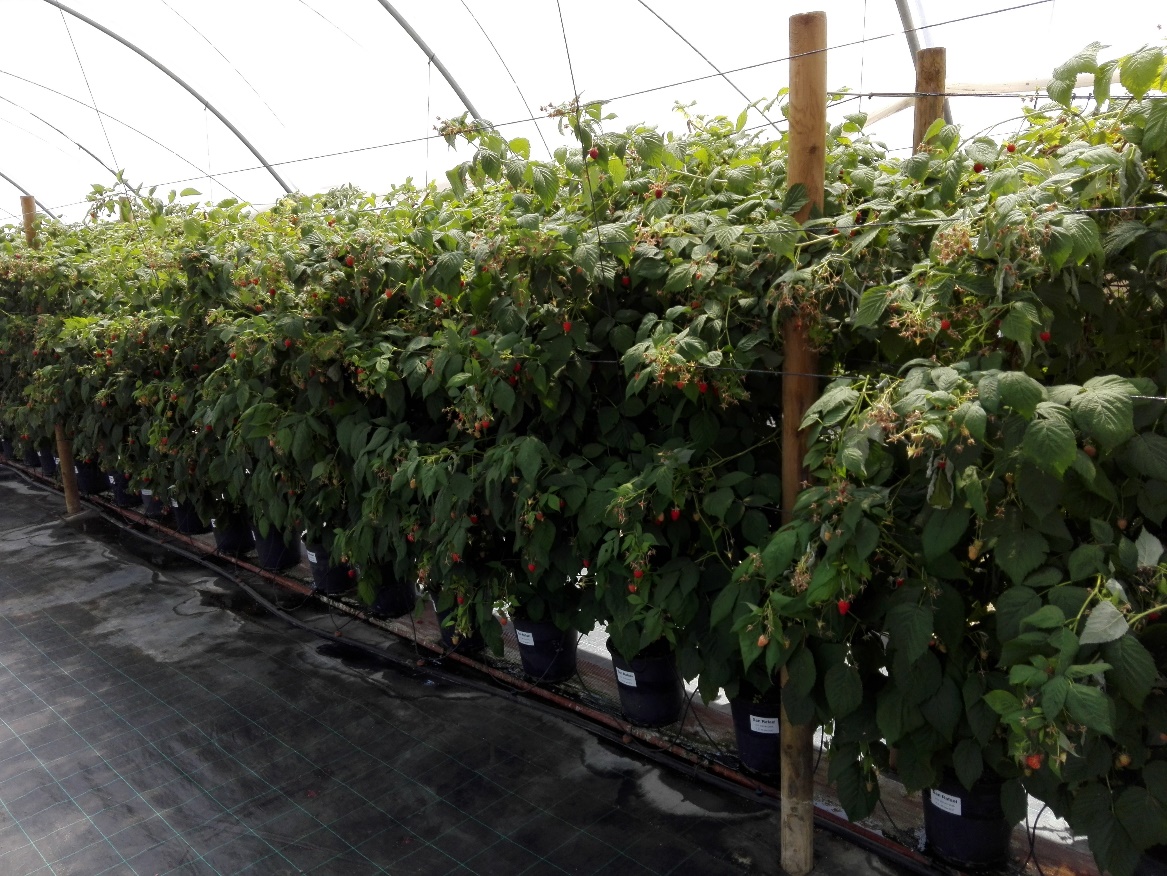 17
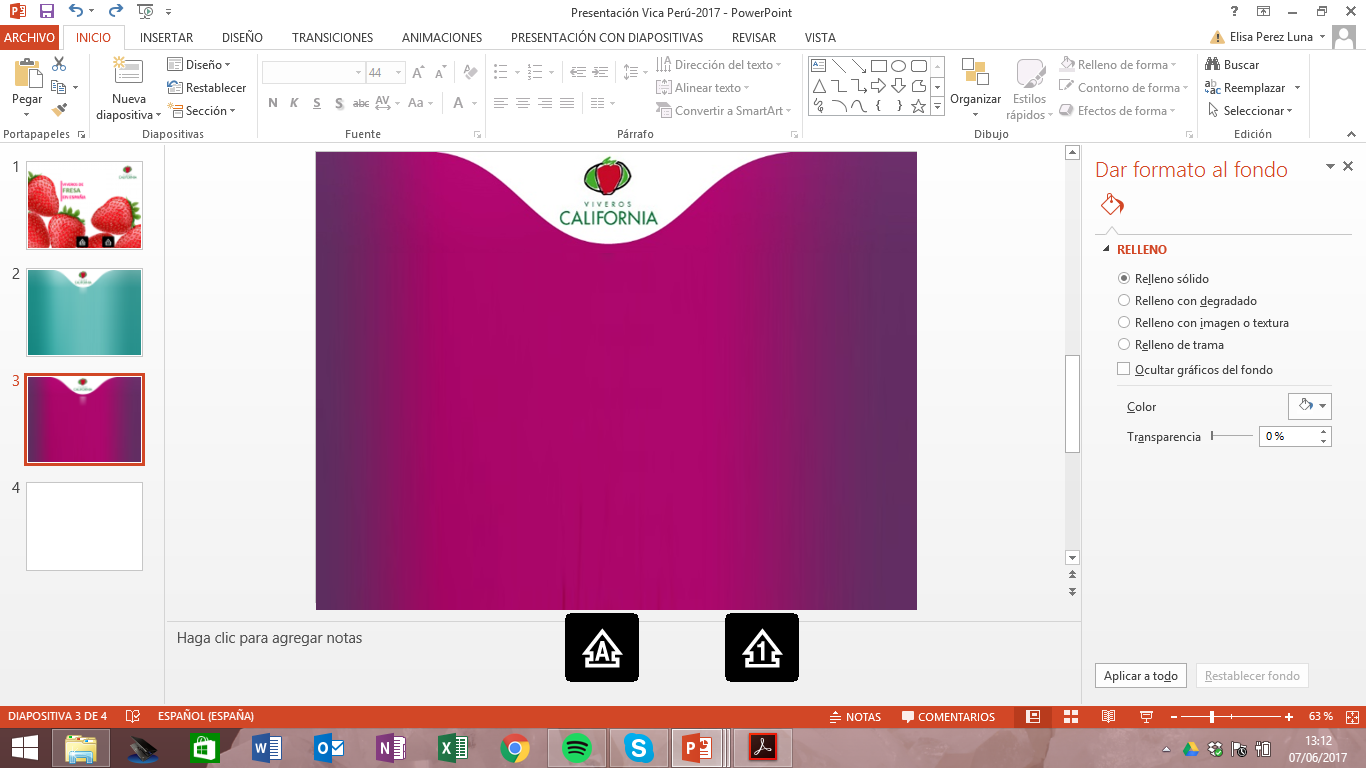 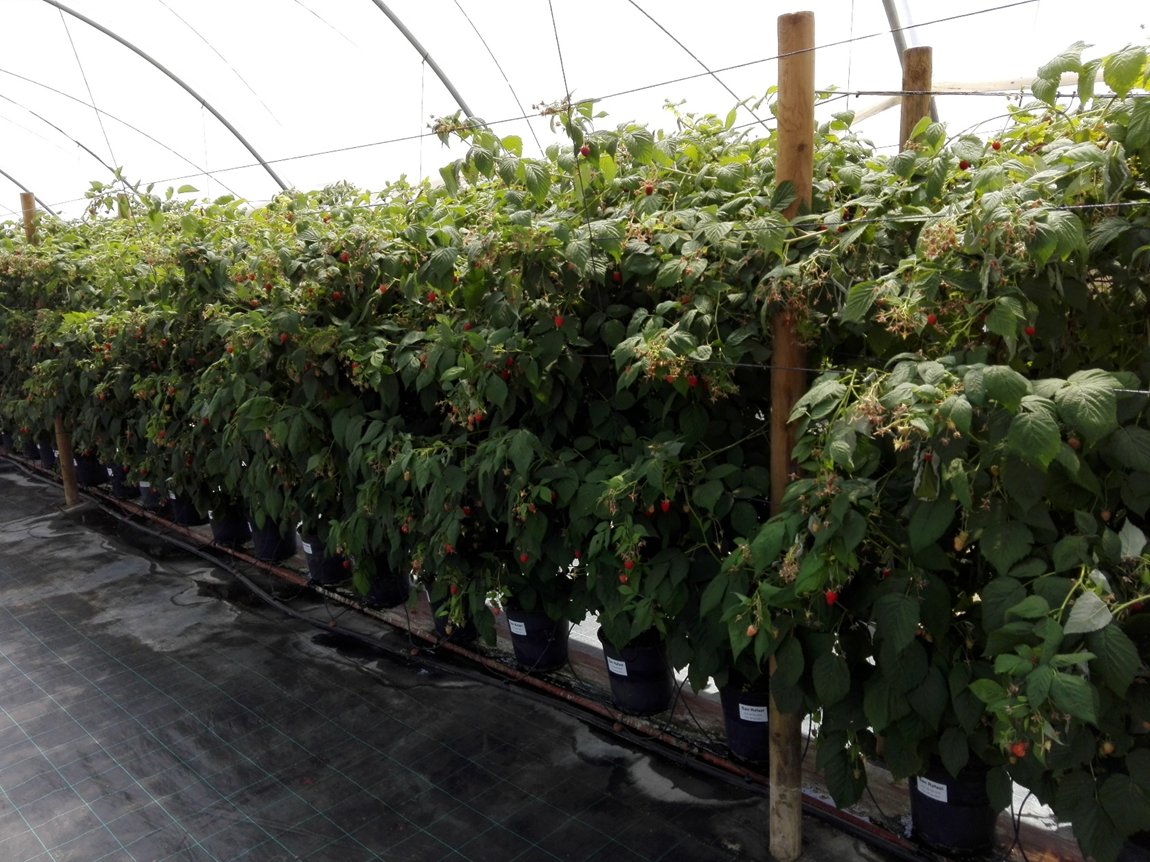 18
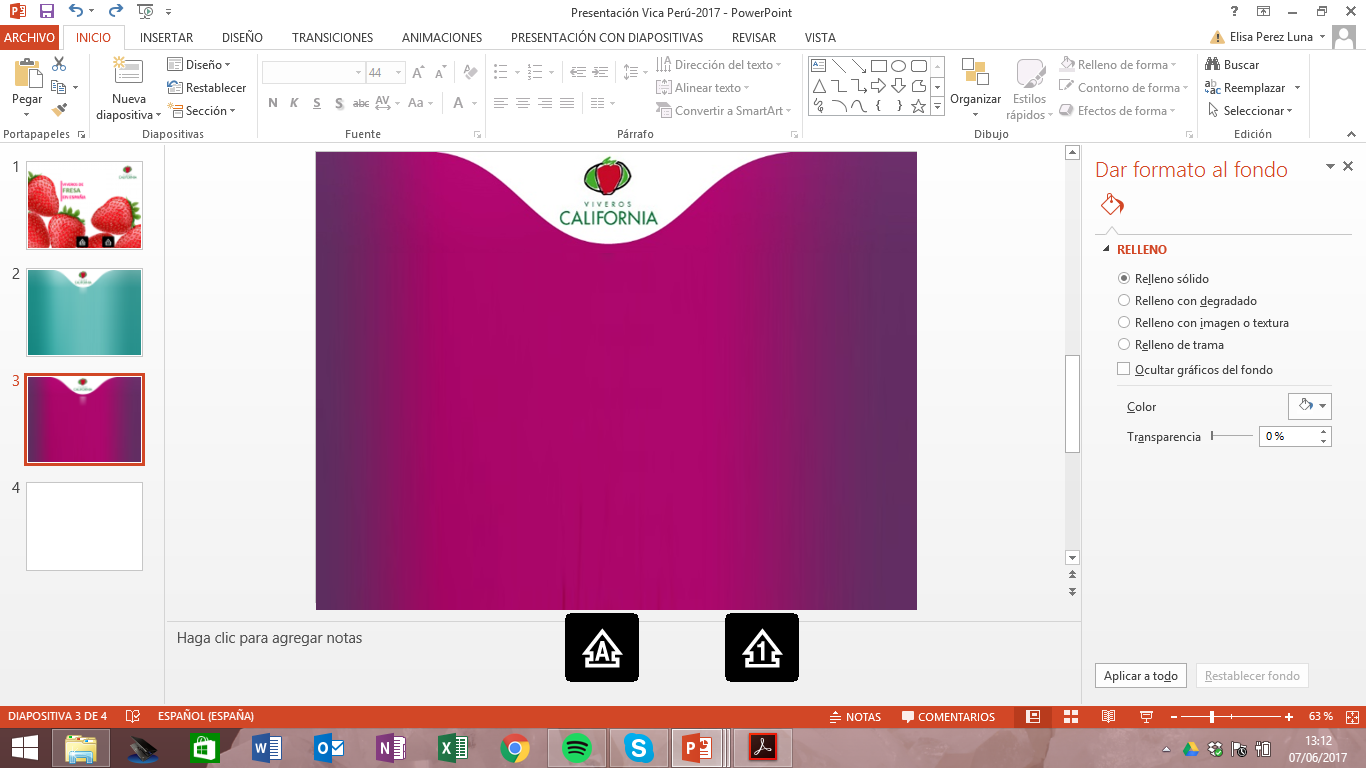 LONG CANE MACETA DICIEMBRE.
Precocidad
From the last campaign, the following information was extracted.

- 1 hectare
- 3200 linear meters.
- 2 pots per meter - 6400 pots / ha / 3 canes / pot
- 19200 plants / ha.
19
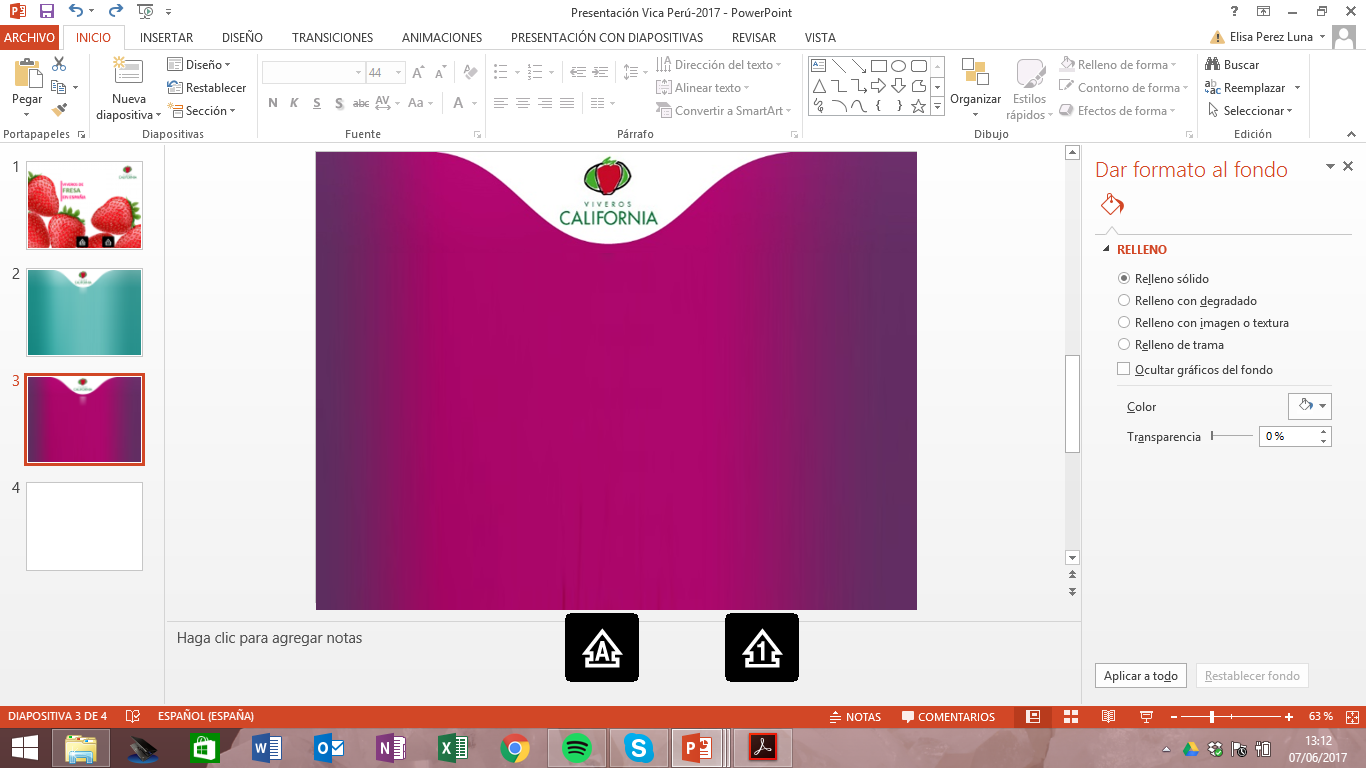 Total production. 24,000 kilos / ha

- 1.25 kilos / plant
	Destrío 21%
		4% small fruit.
		5% crumbly.
		11% overdrive. (Collected every 2 days)
		1% others.

- Commercial production. 18,960 kilos / ha
- 1 kilo / plant
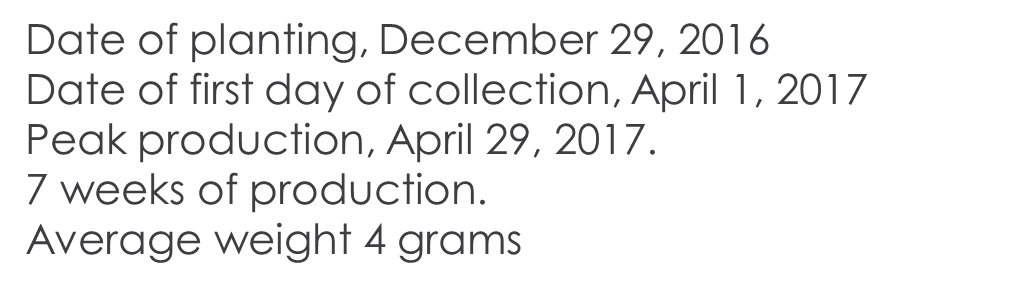 20
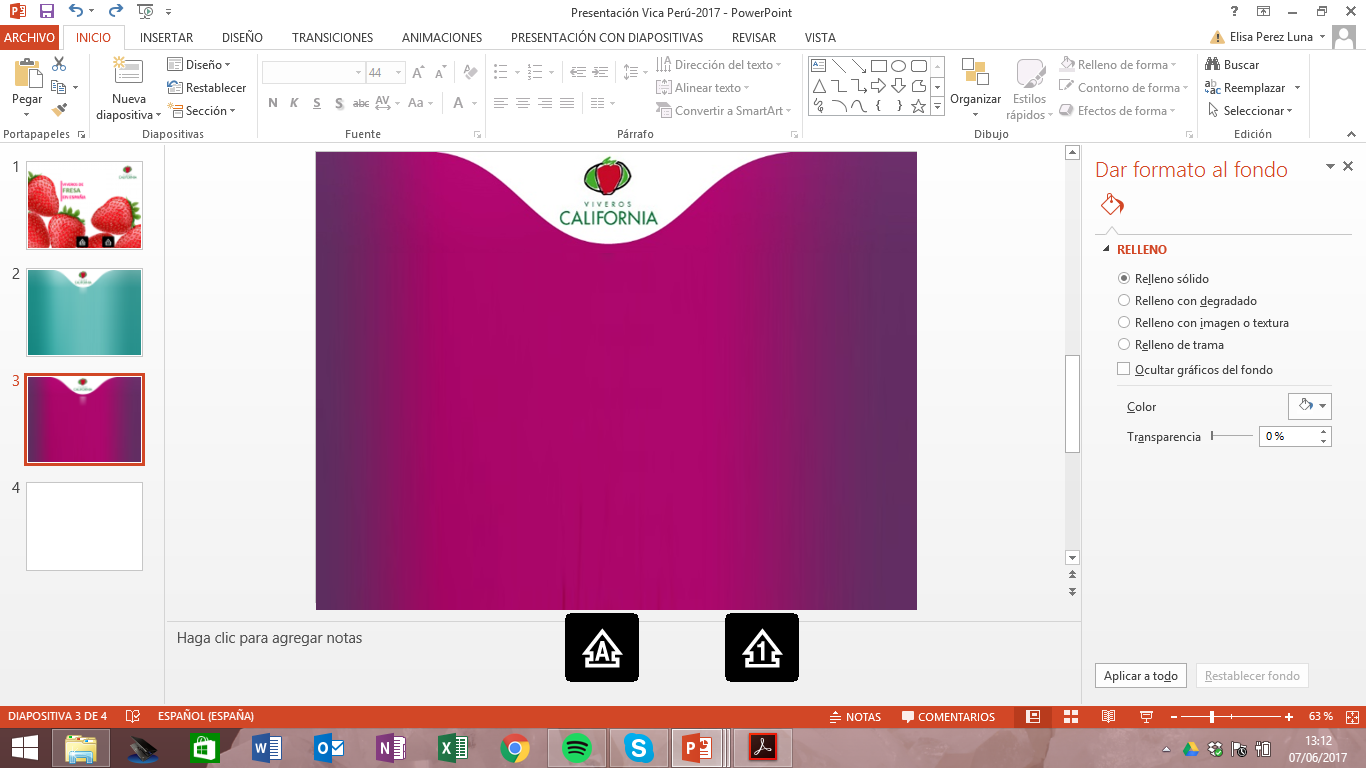 SAN RAFAEL.
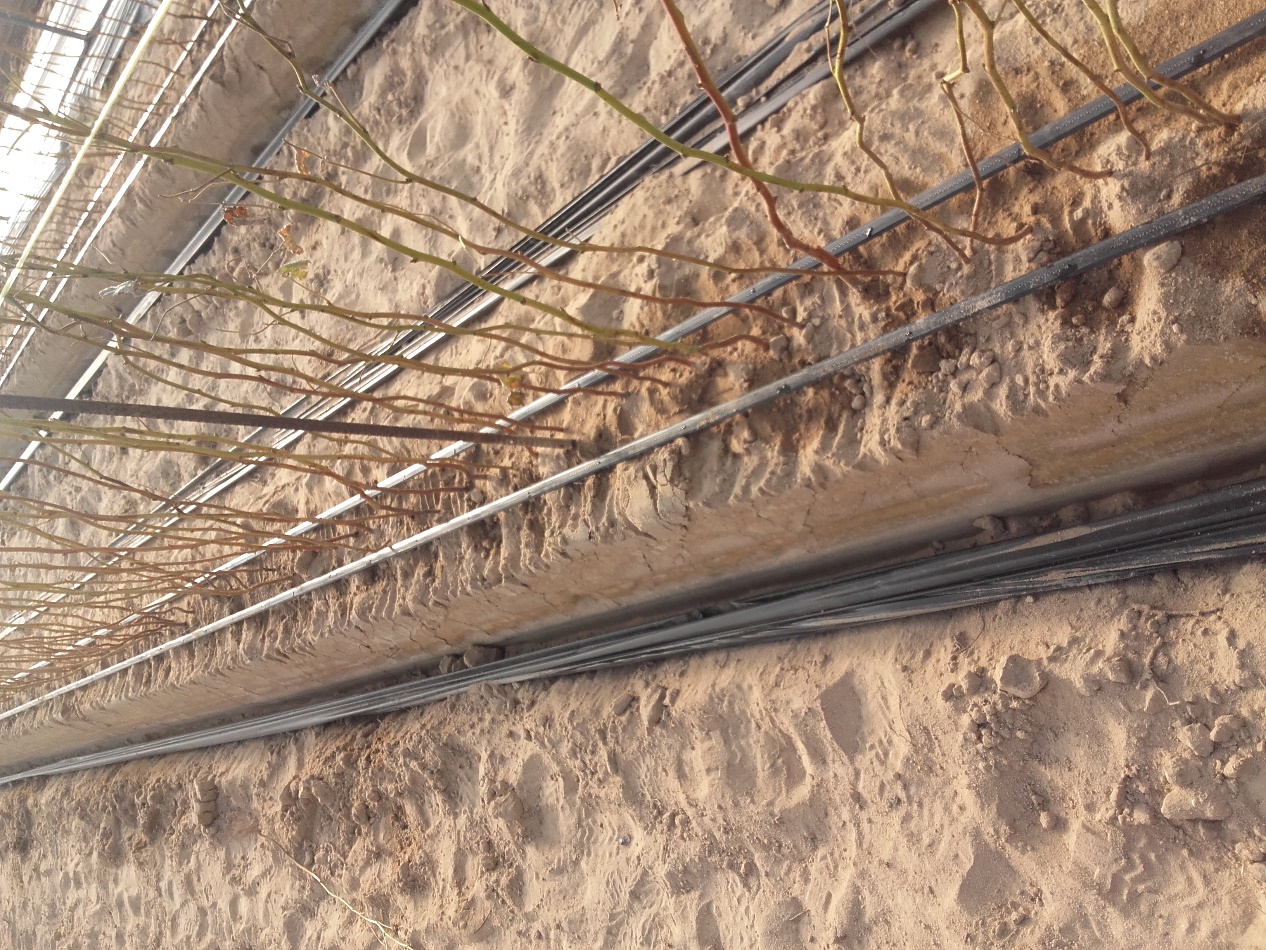 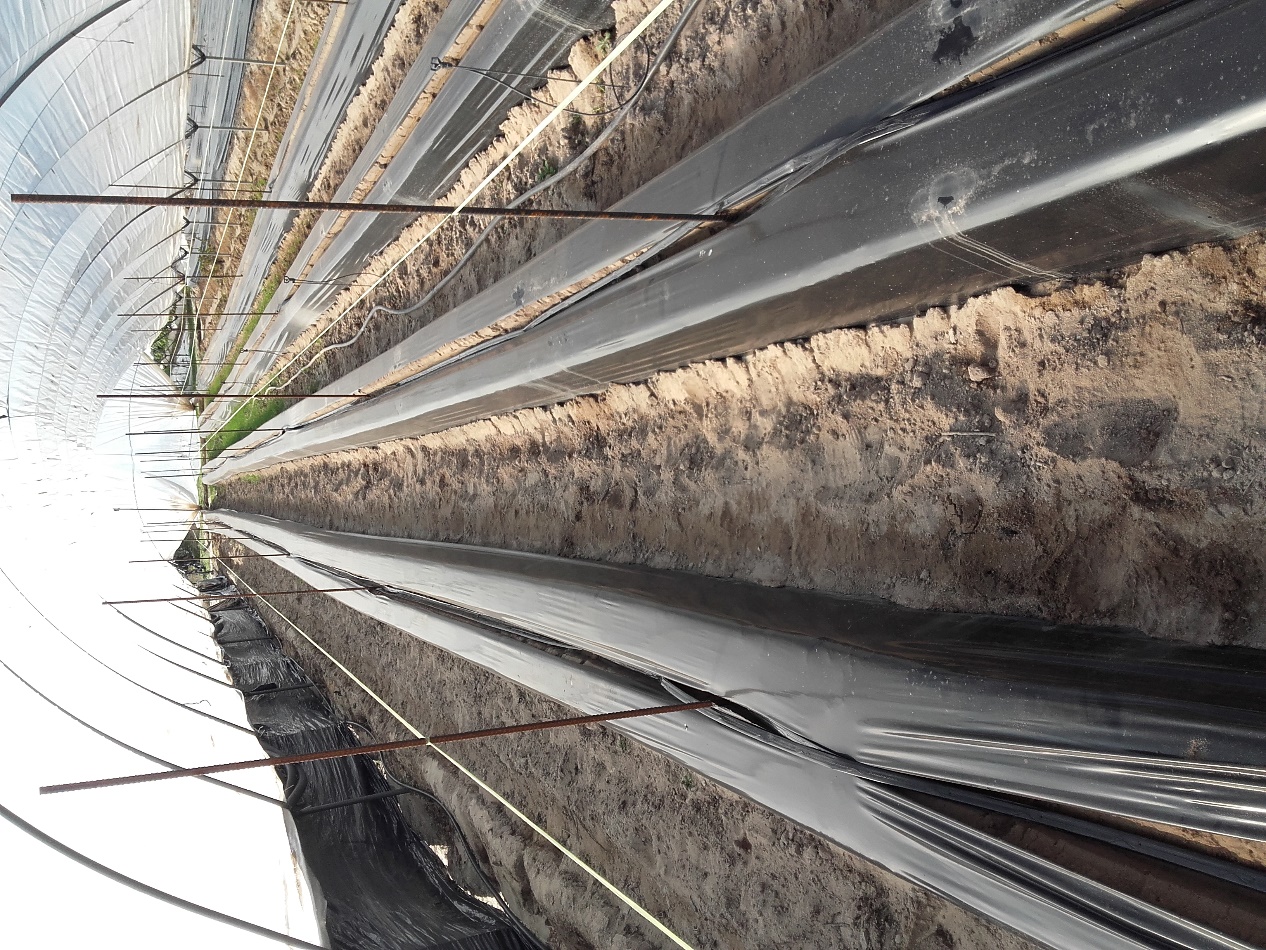 21
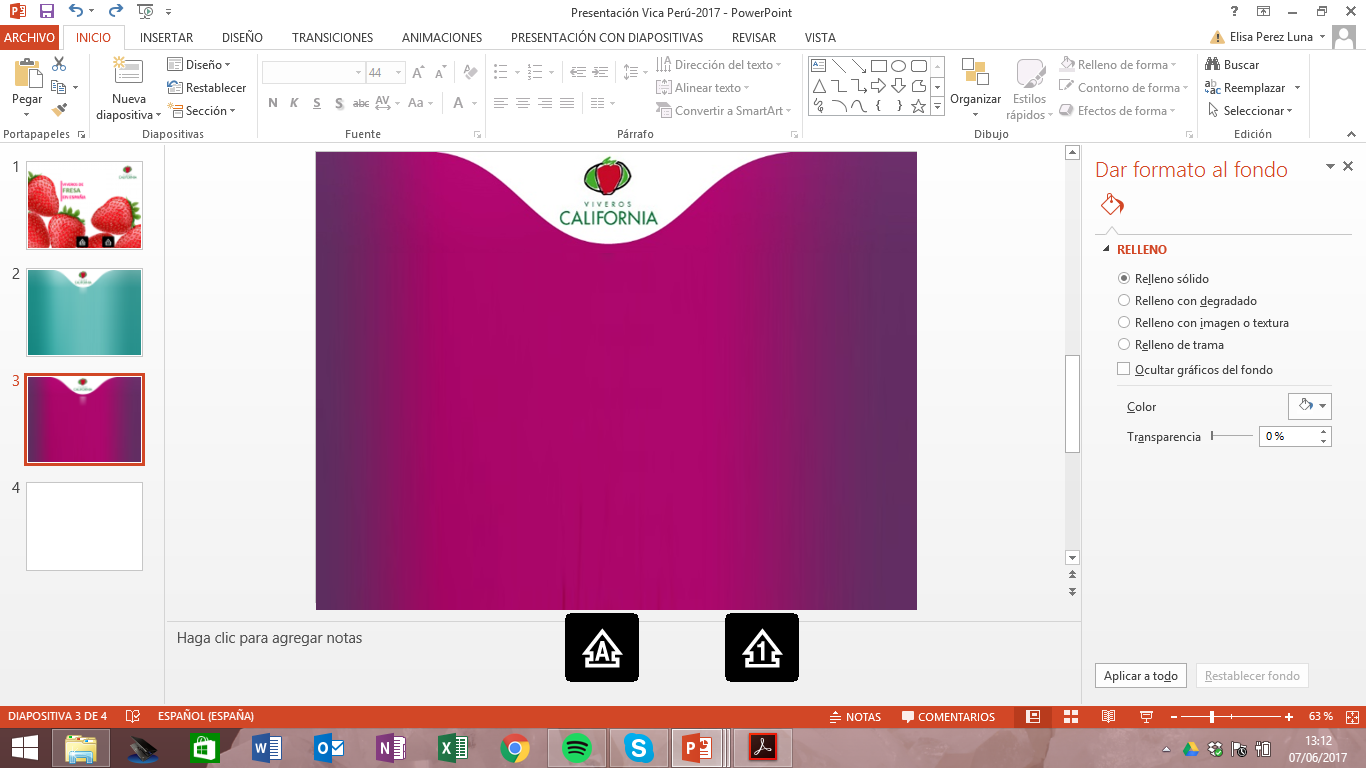 SAN RAFAEL.
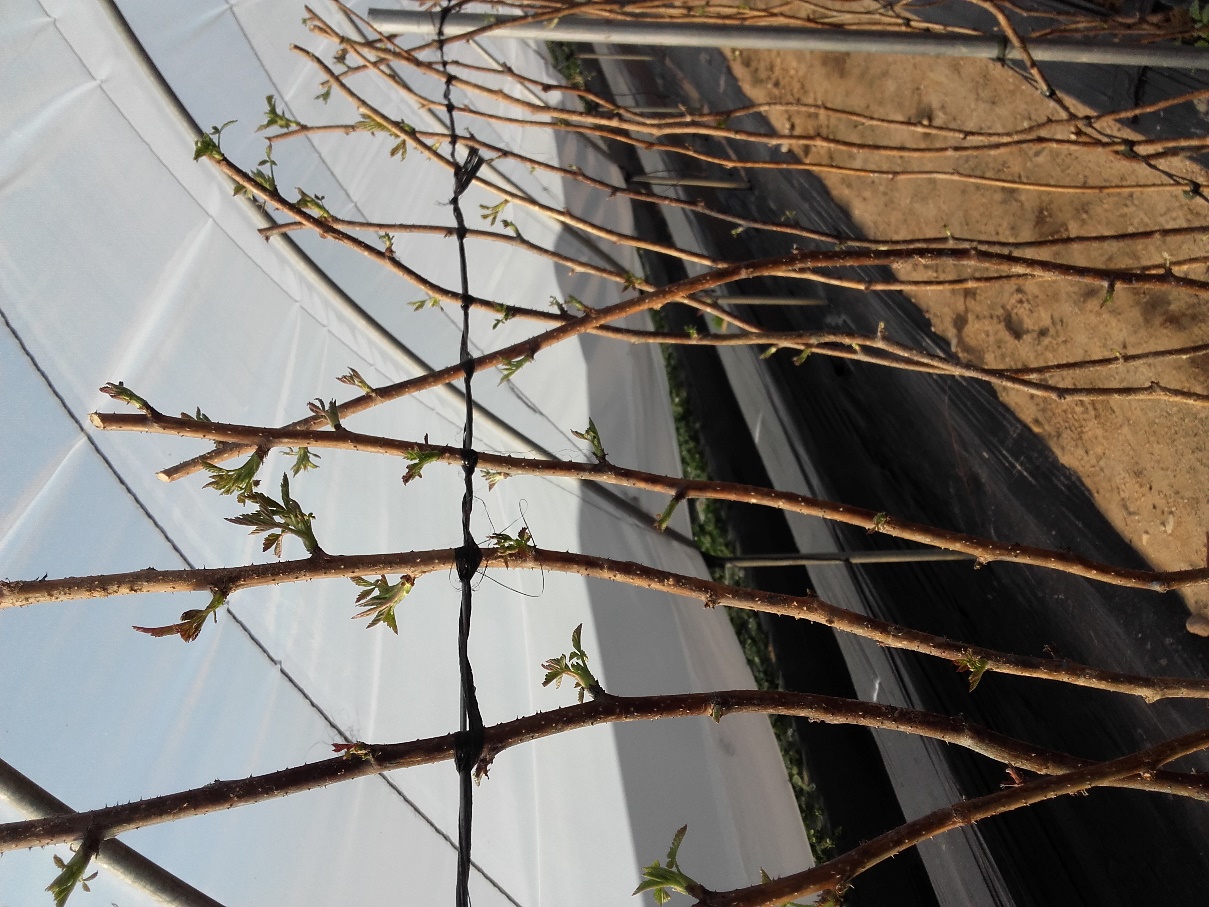 22
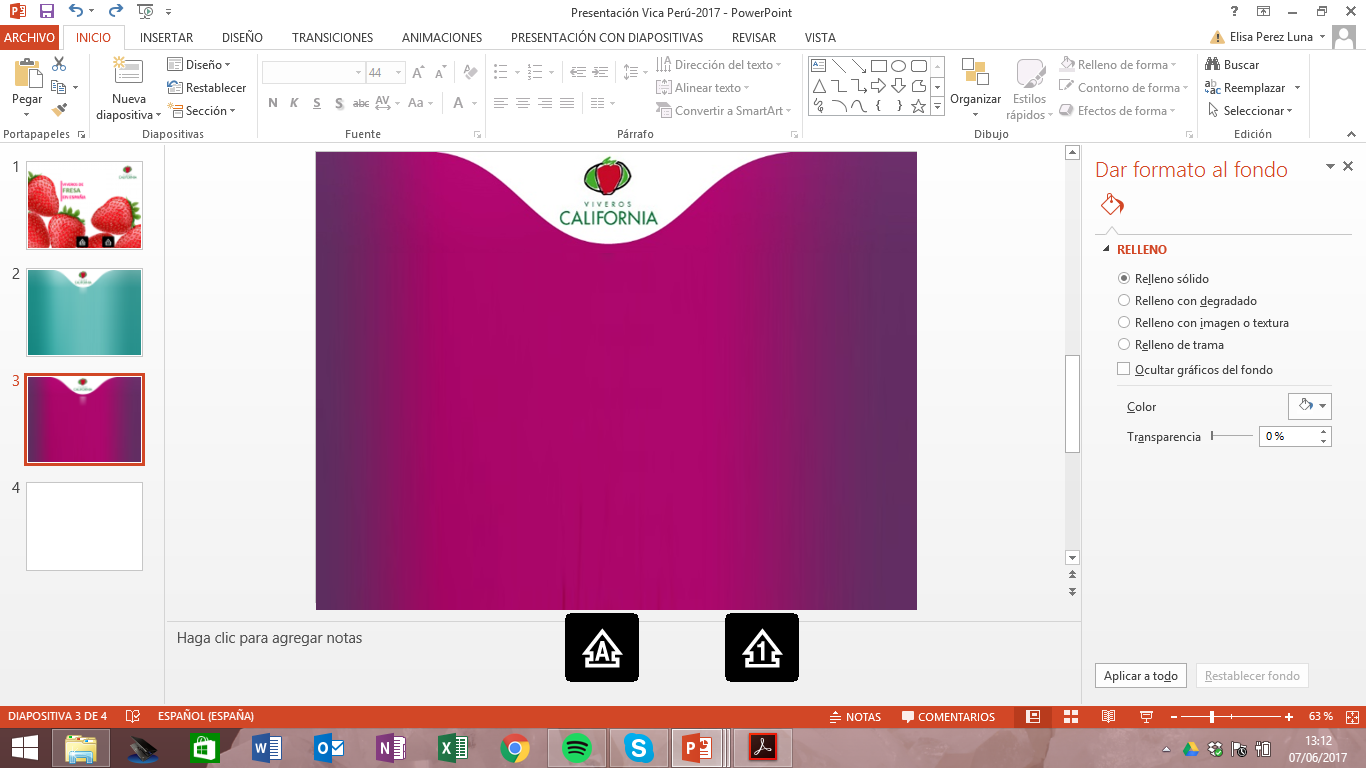 SAN RAFAEL.
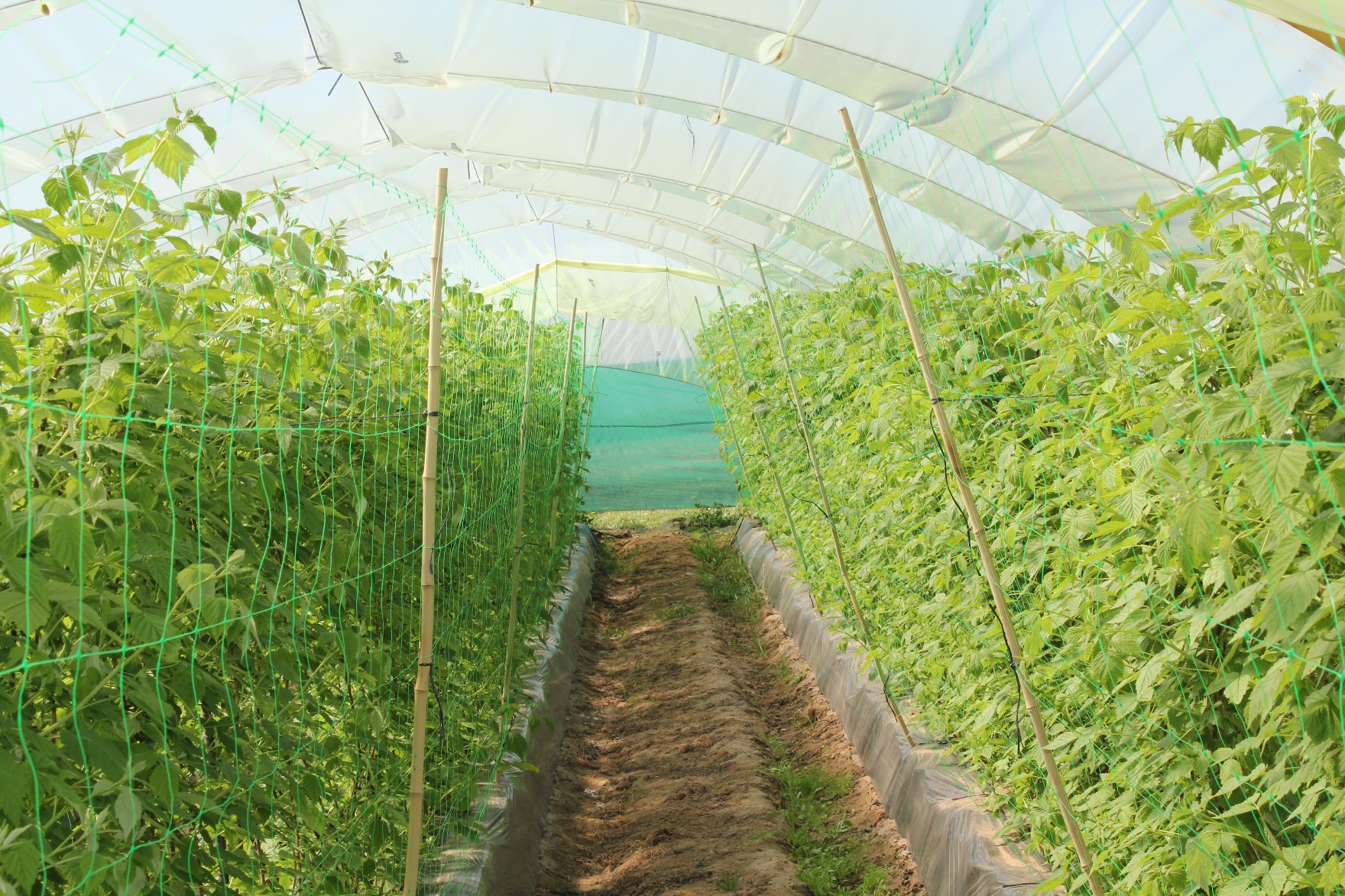 23
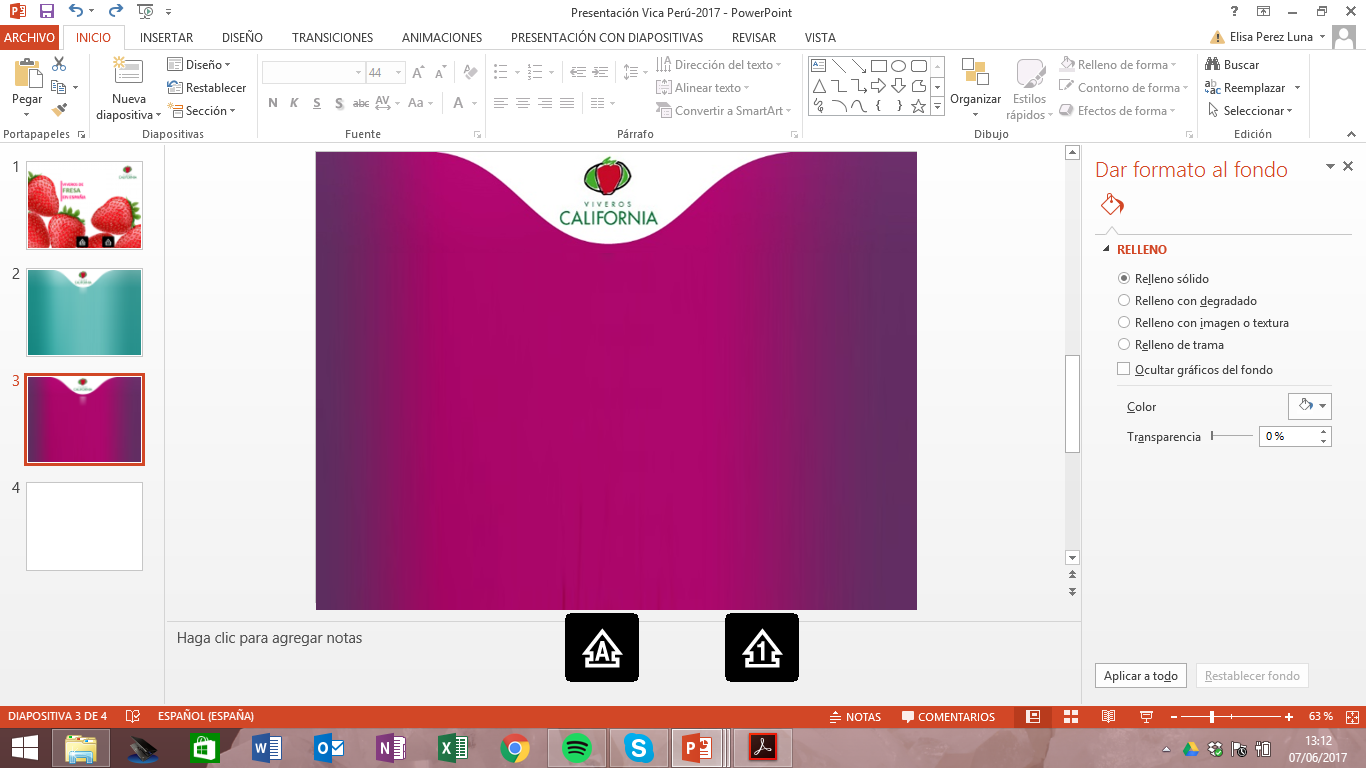 SAN RAFAEL. FLORACIÓN.
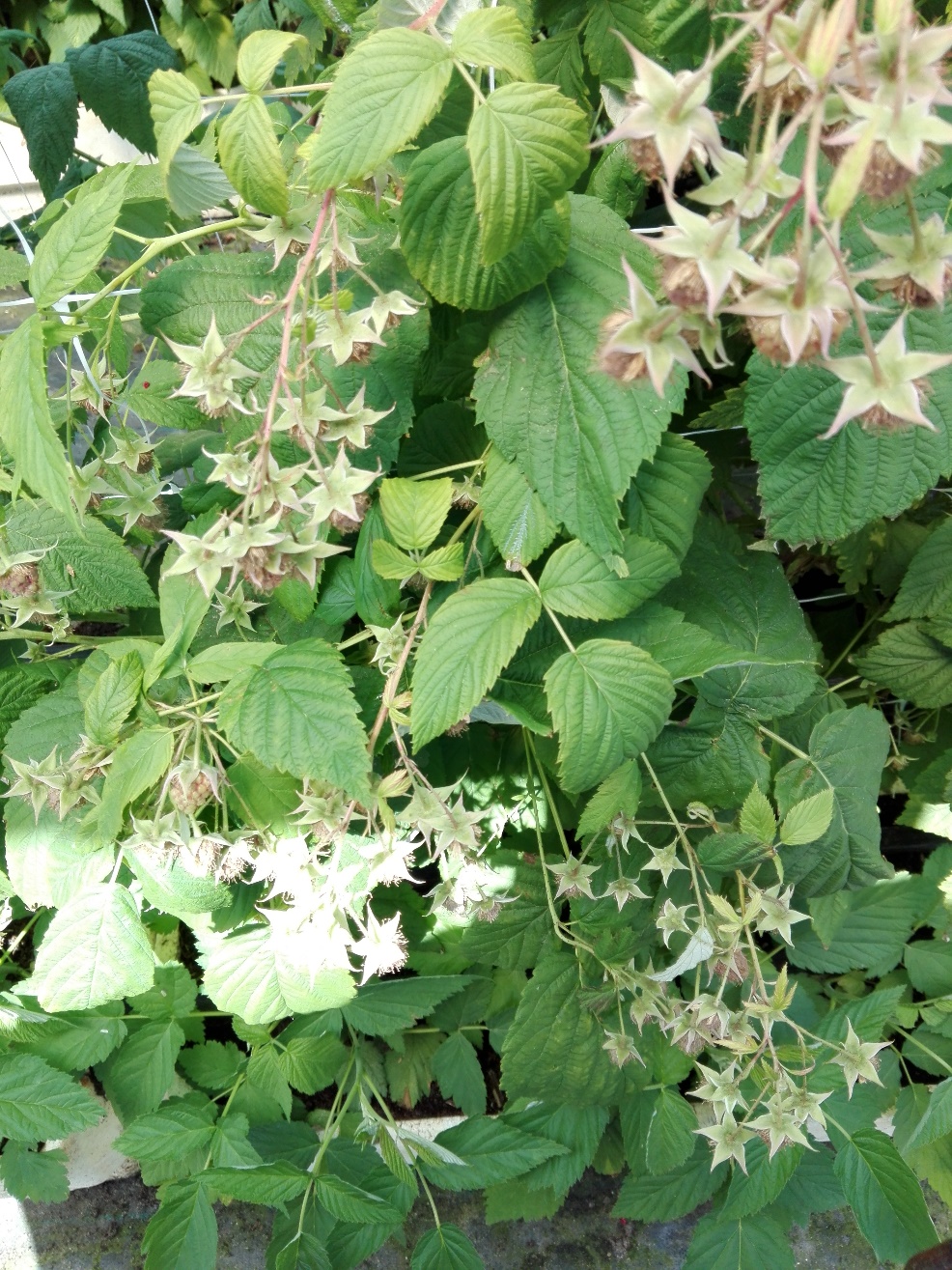 24
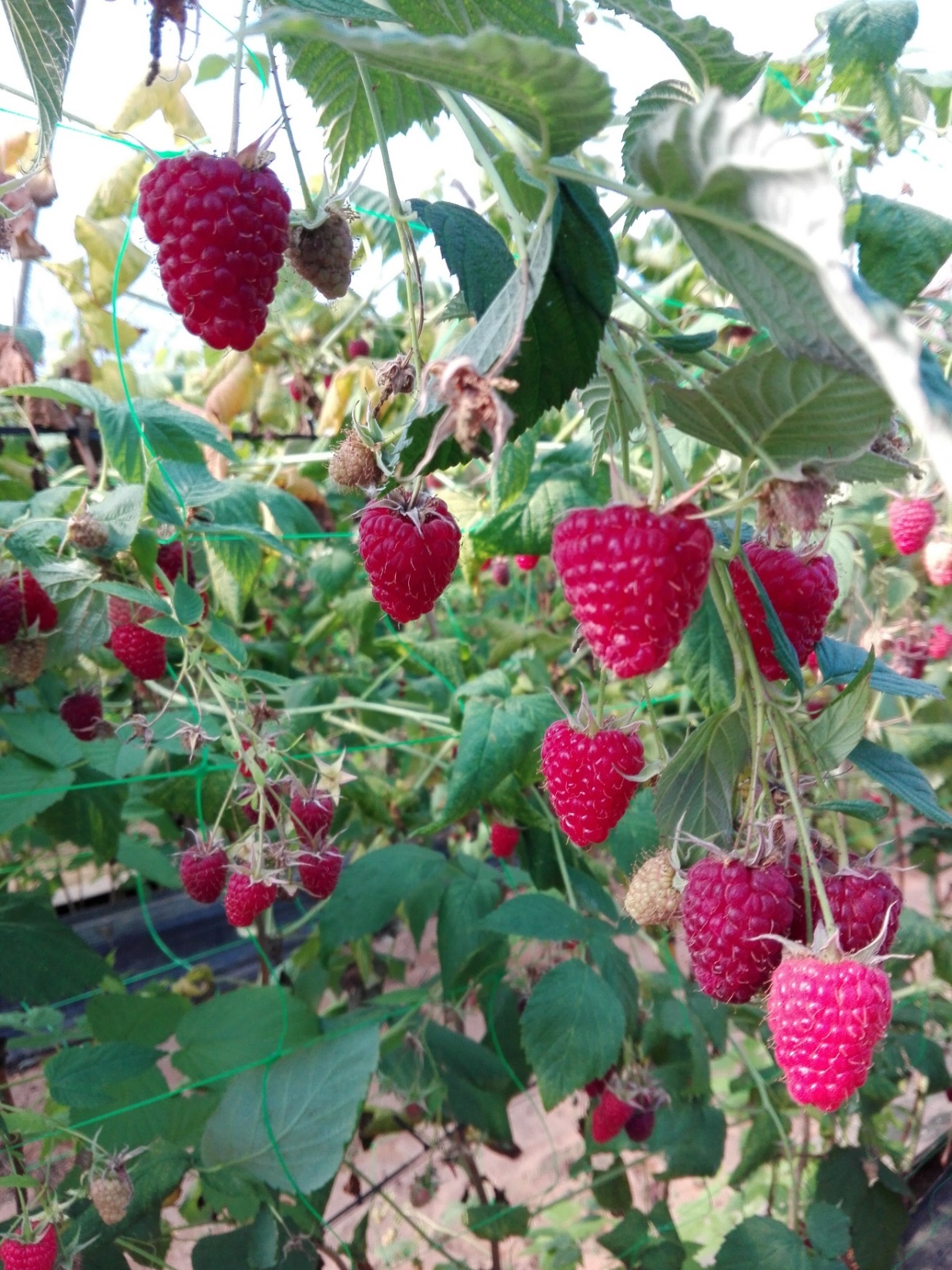 SAN RAFAEL.
25
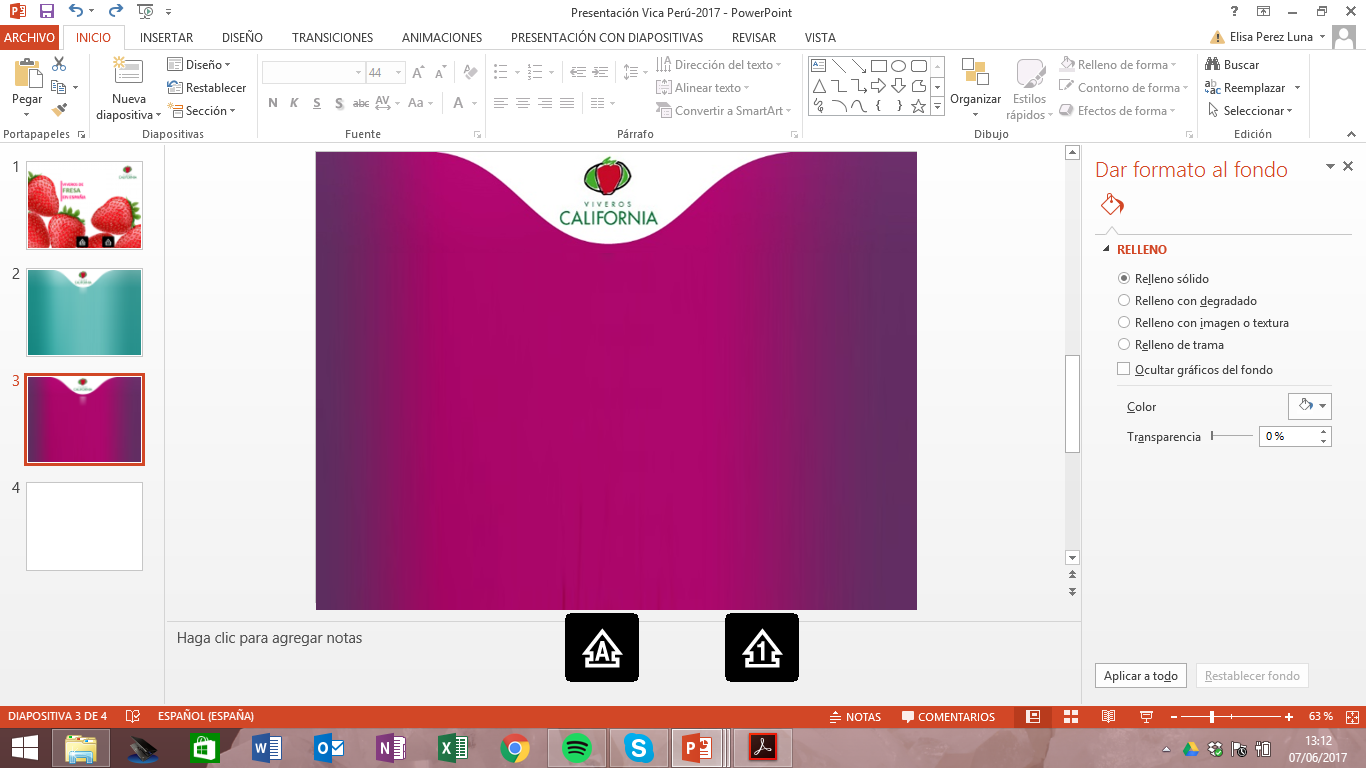 Thank you

Javier Marrufo Sández
Development Manager
26